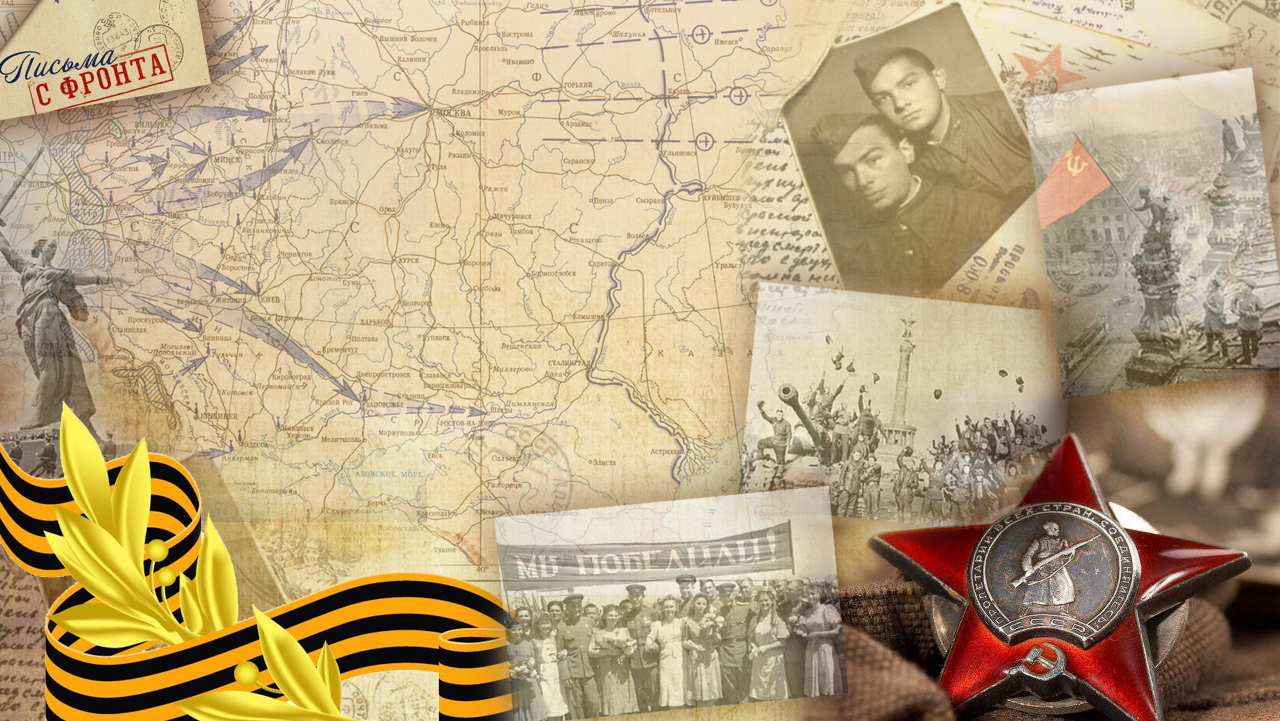 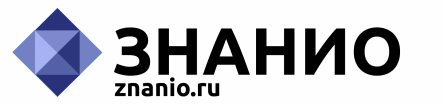 Пусть мирные звезды над миром горят…
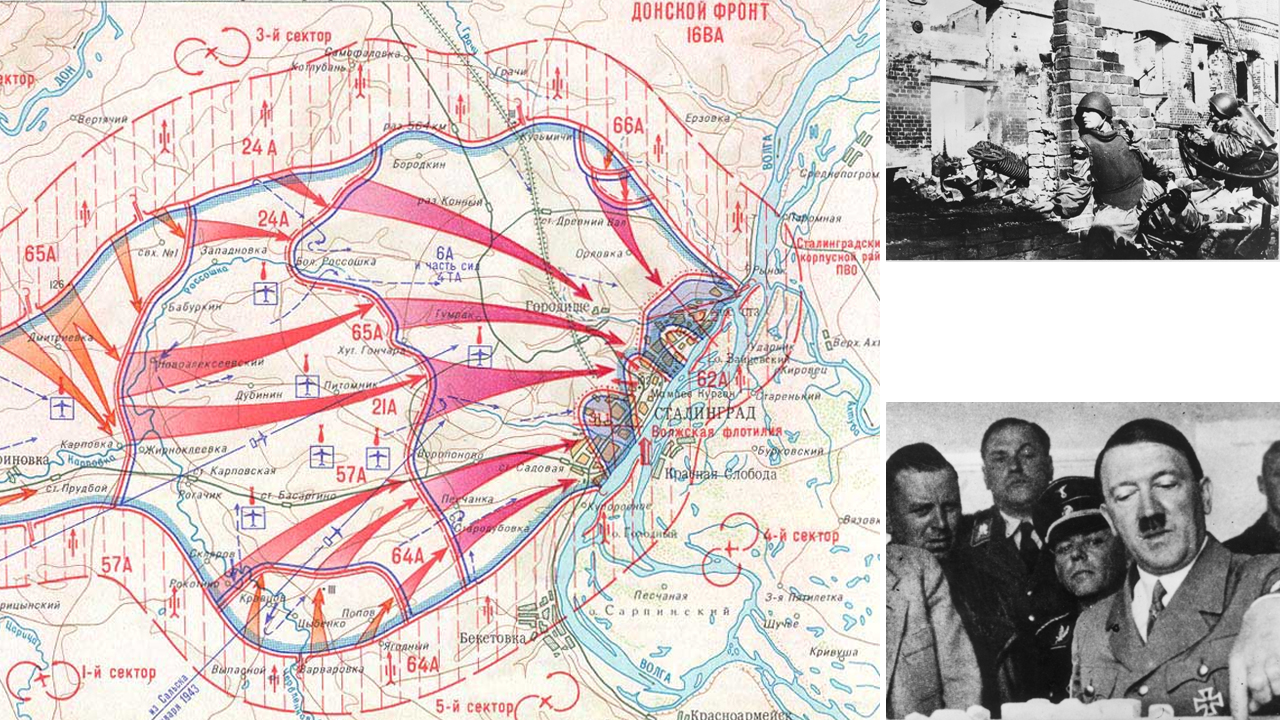 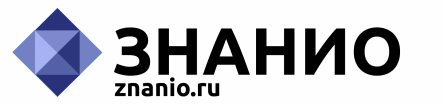 Сталинградская битва
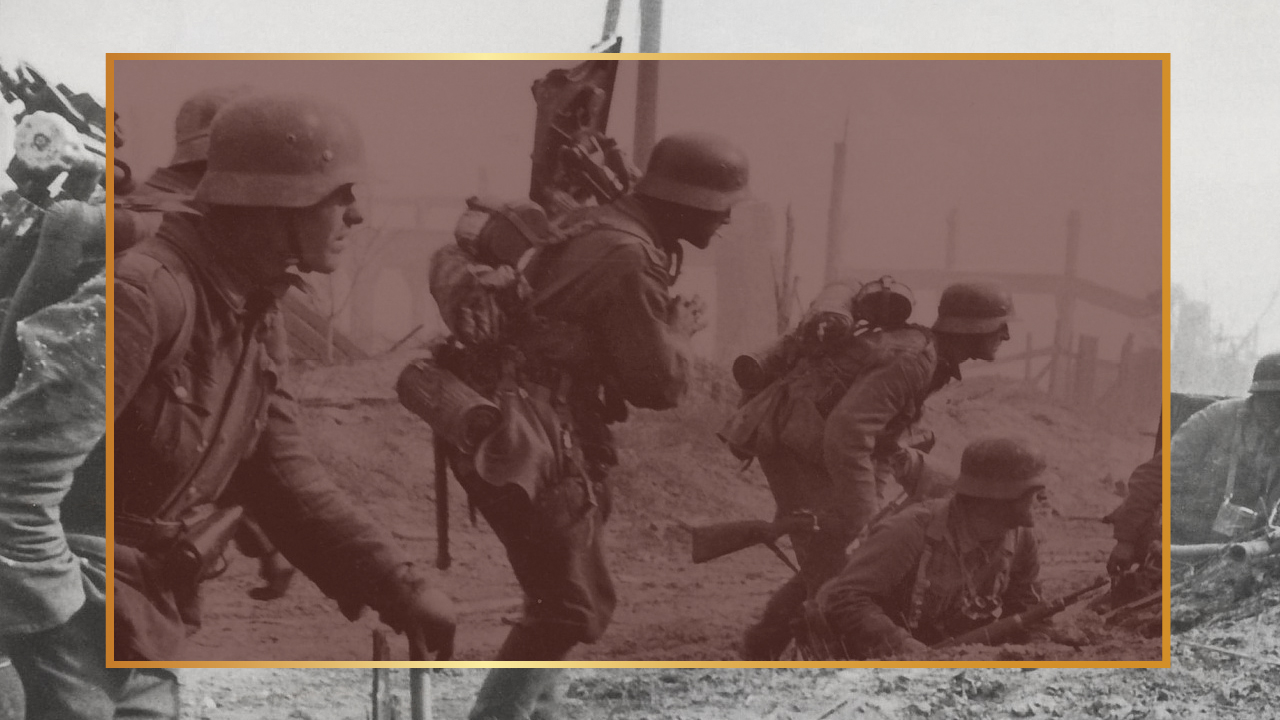 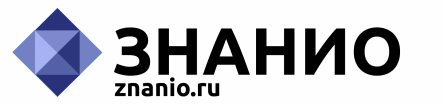 17 июля 1942 г.
начало 
Сталинградской битвы
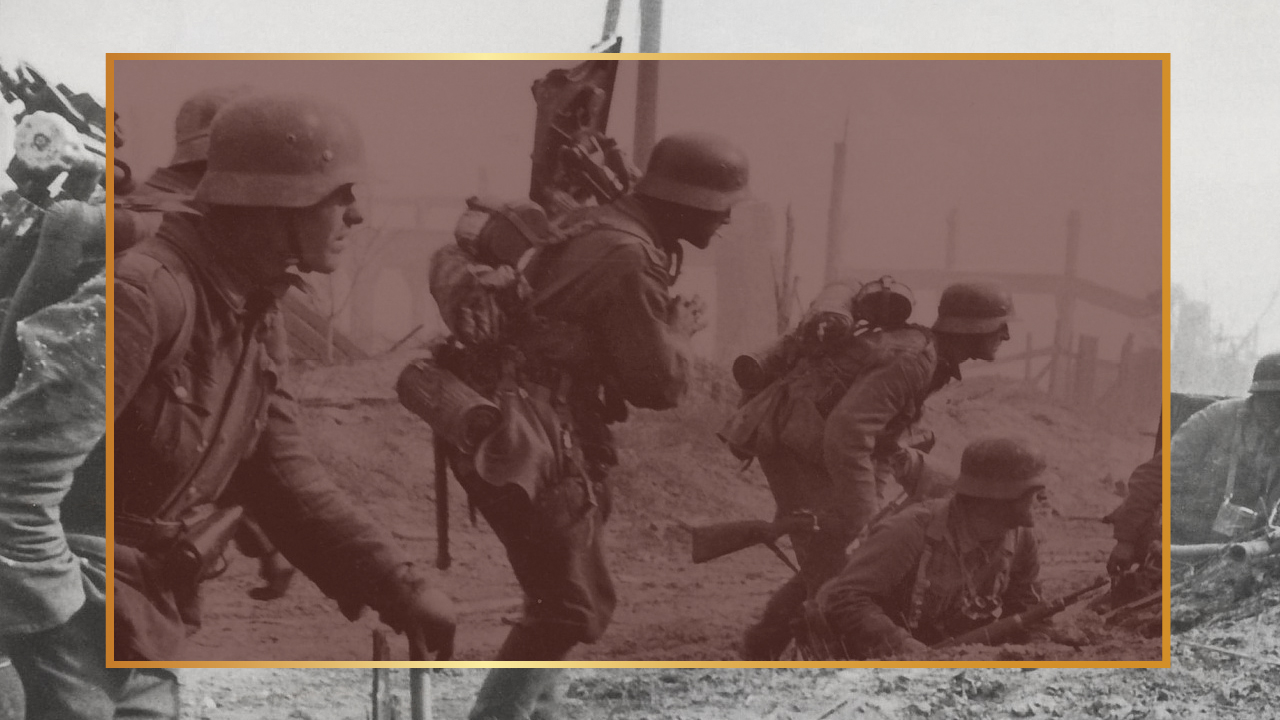 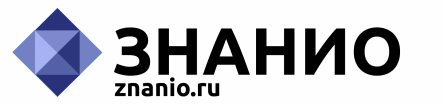 «Стоять насмерть, 
ни шагу назад!»
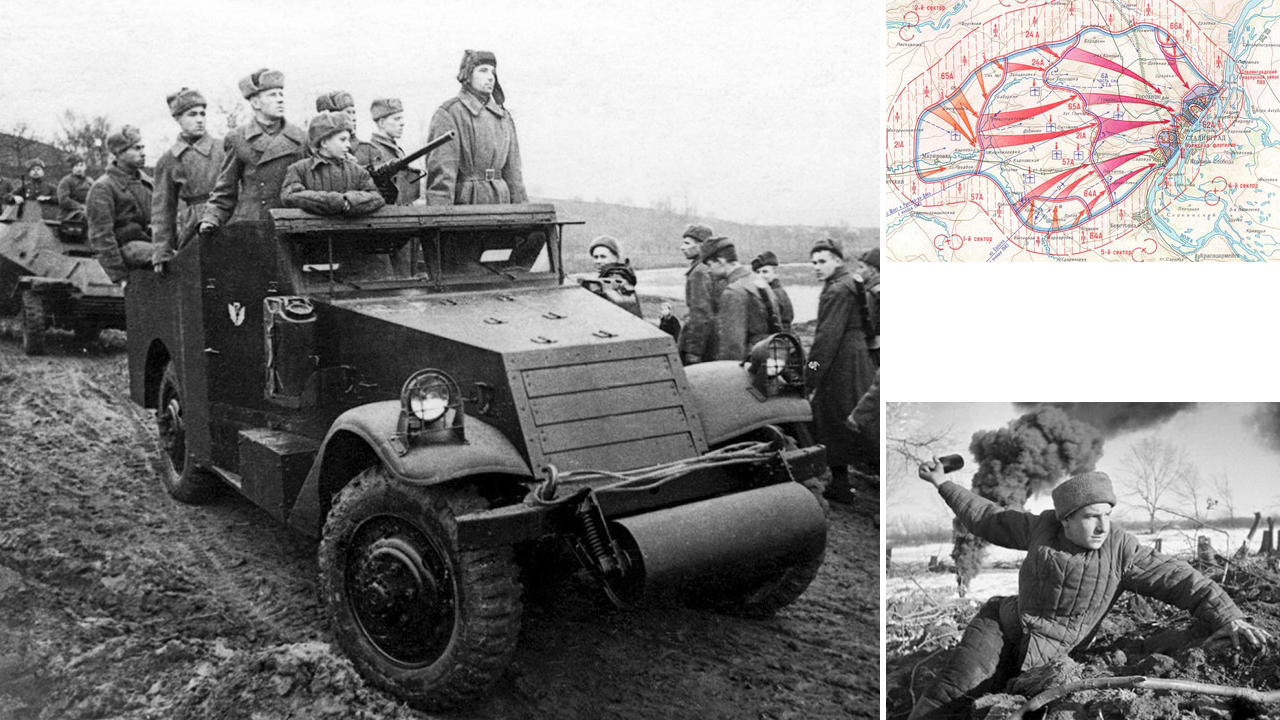 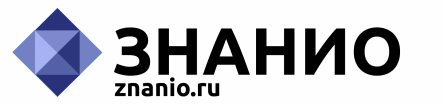 Сталинградская битва
200 дней и ночей велись ожесточенные бои. Они развернулись на огромной территории площадью около 100 000 кв.км при протяженности фронта от 400 до 850 км
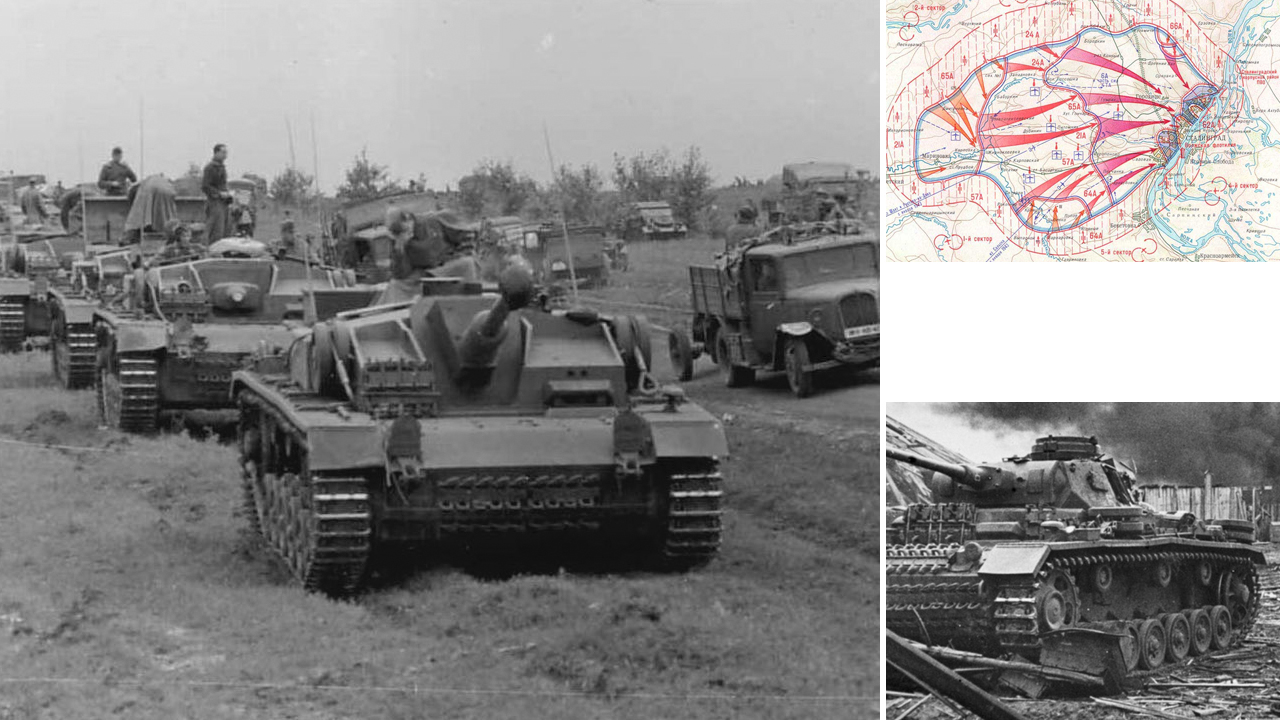 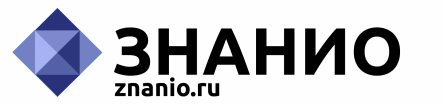 Сталинградская битва
По целям, размаху и напряженности боевых действий Сталинградская битва превзошла все предшествующие ей сражения мировой истории
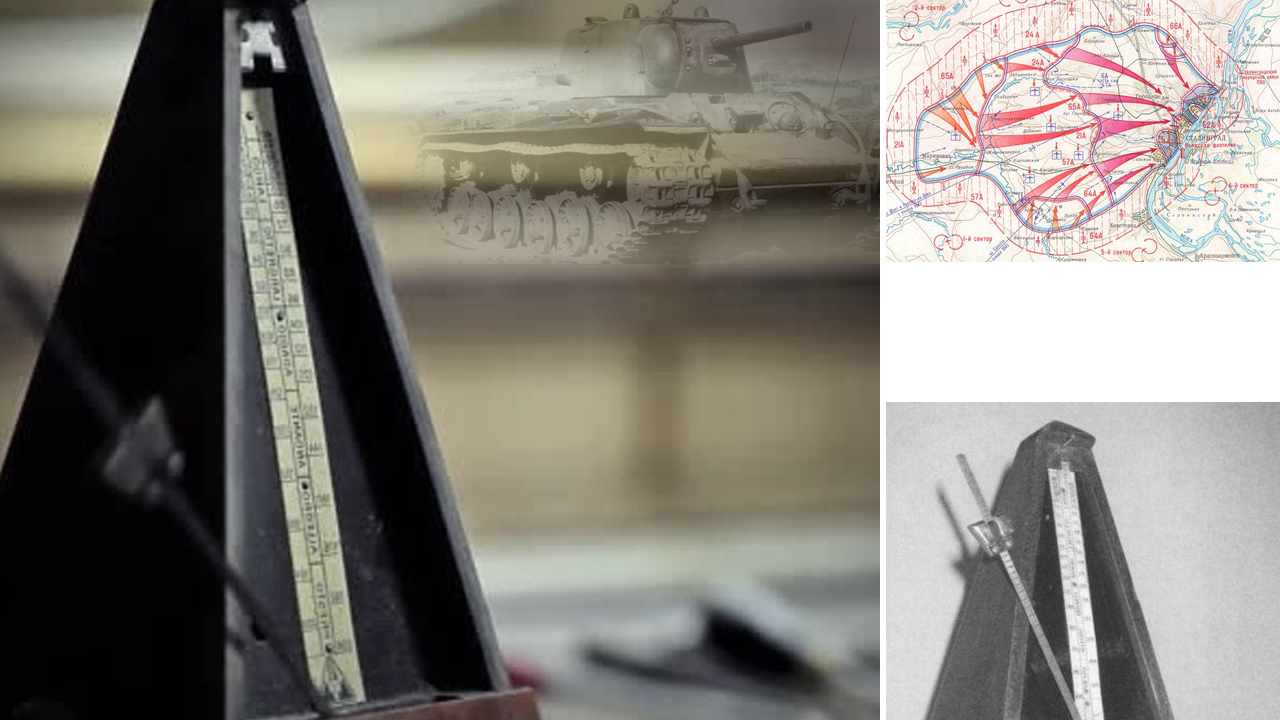 Психологическое давление на противника: монотонный стук метронома, который прерывался  через 7 ударов комментарием на немецком языке: «Каждые 7 секунд на фронте погибает один немецкий солдат»
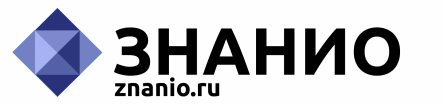 Сталинградская битва
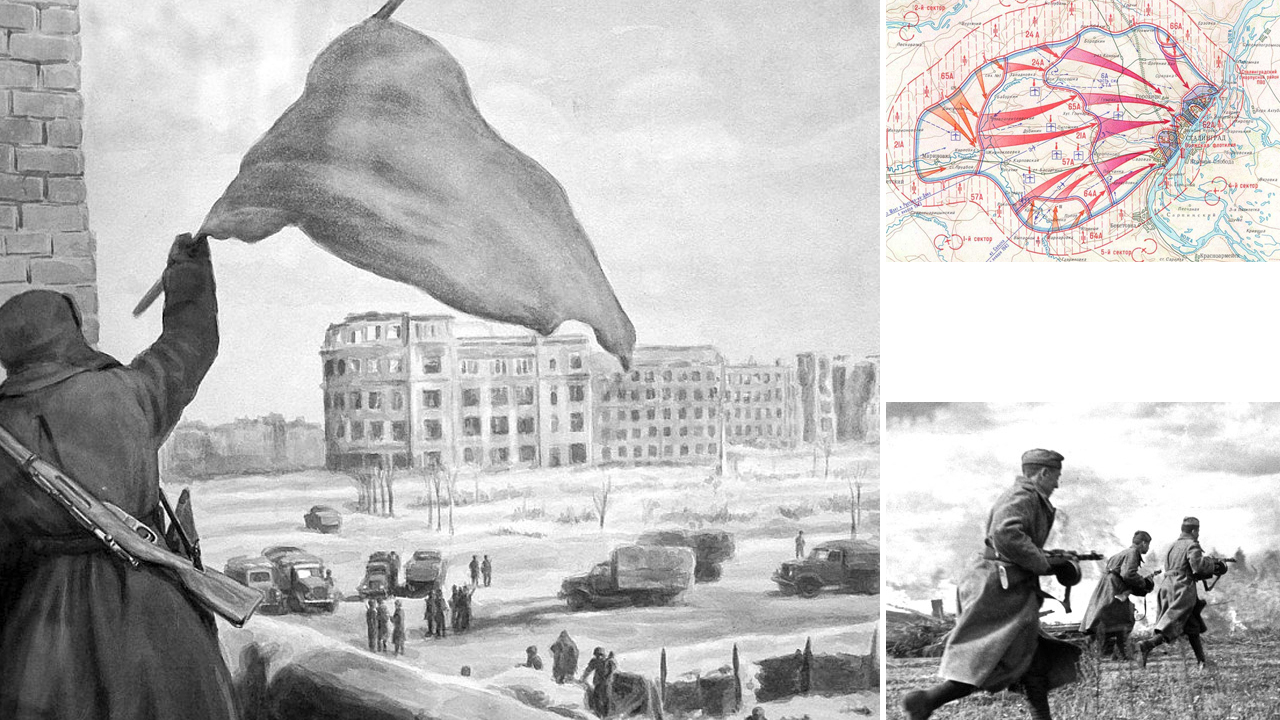 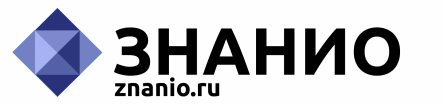 Сталинградская битва
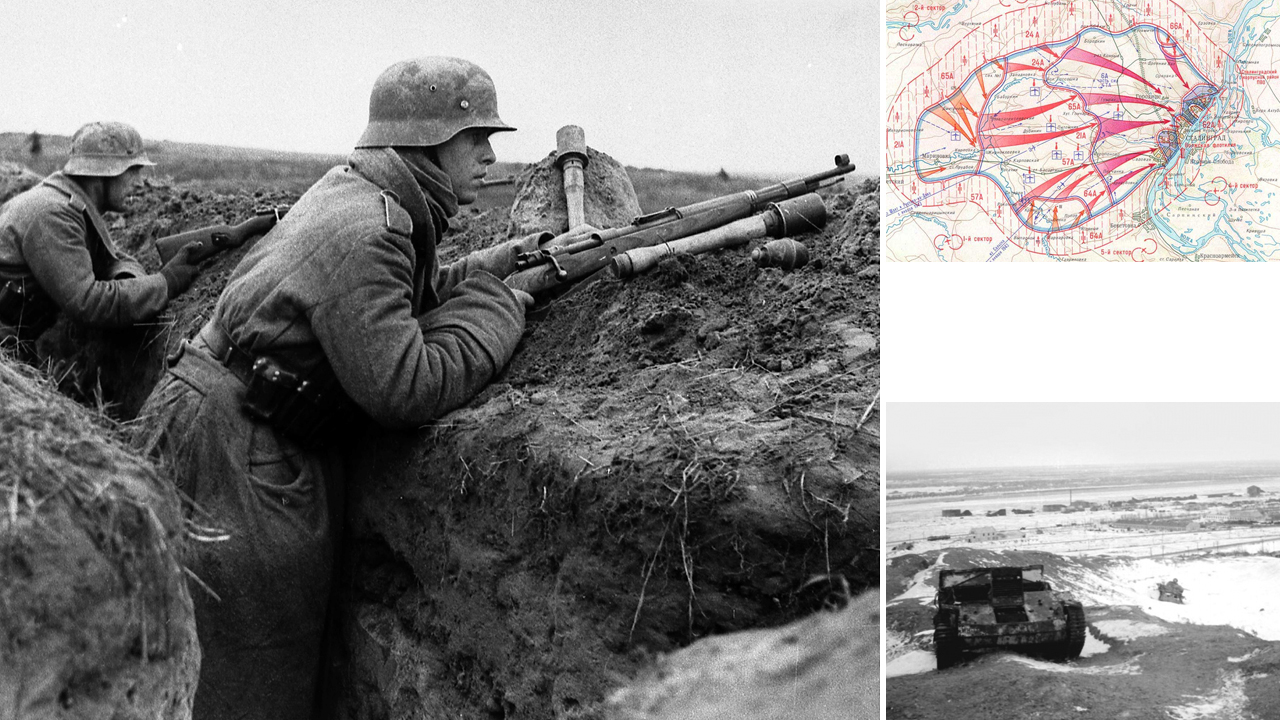 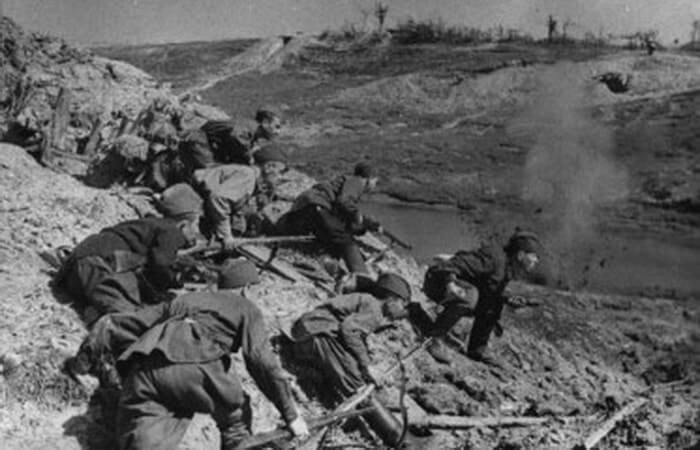 Самые ожесточенные бои шли на главной высоте города – Мамаевом кургане
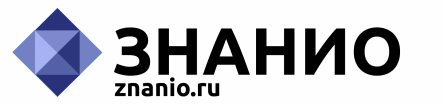 Сталинградская битва
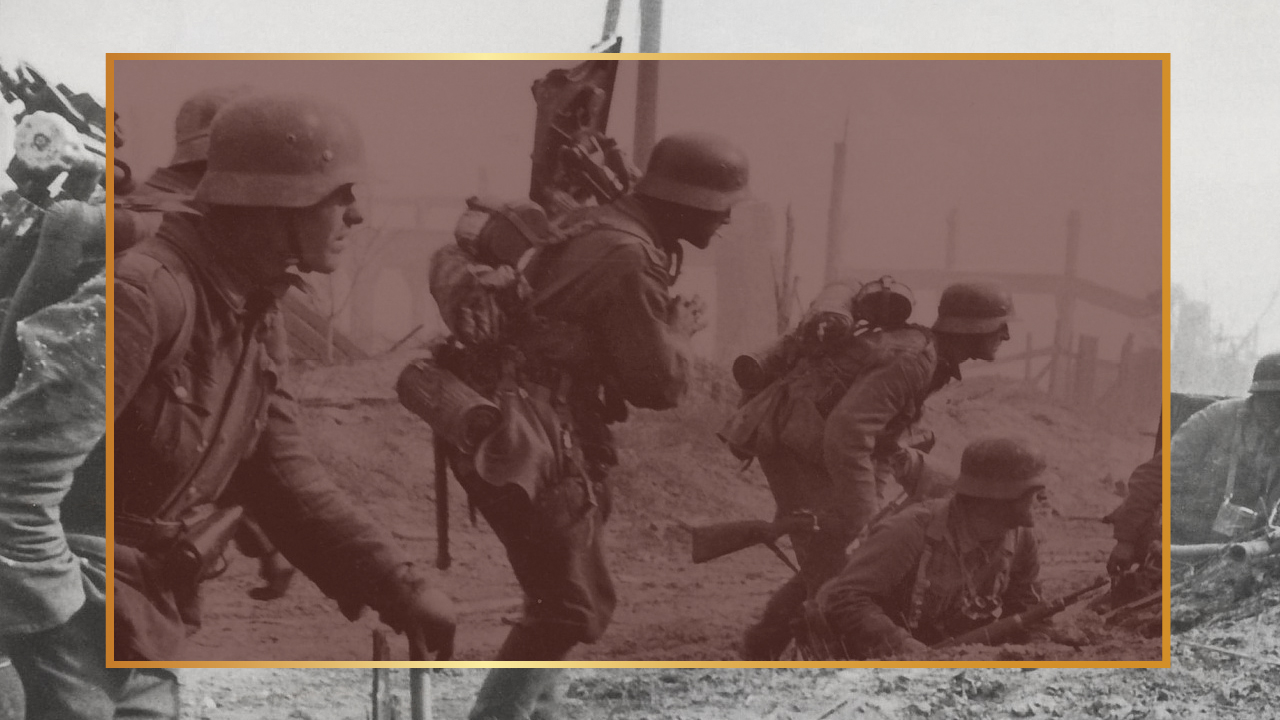 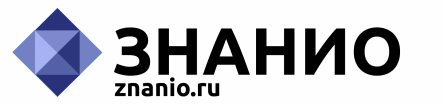 Сталинградская битва длилась 200 дней и ночей 17 июля 1942 г. – 2 февраля 1943 г.
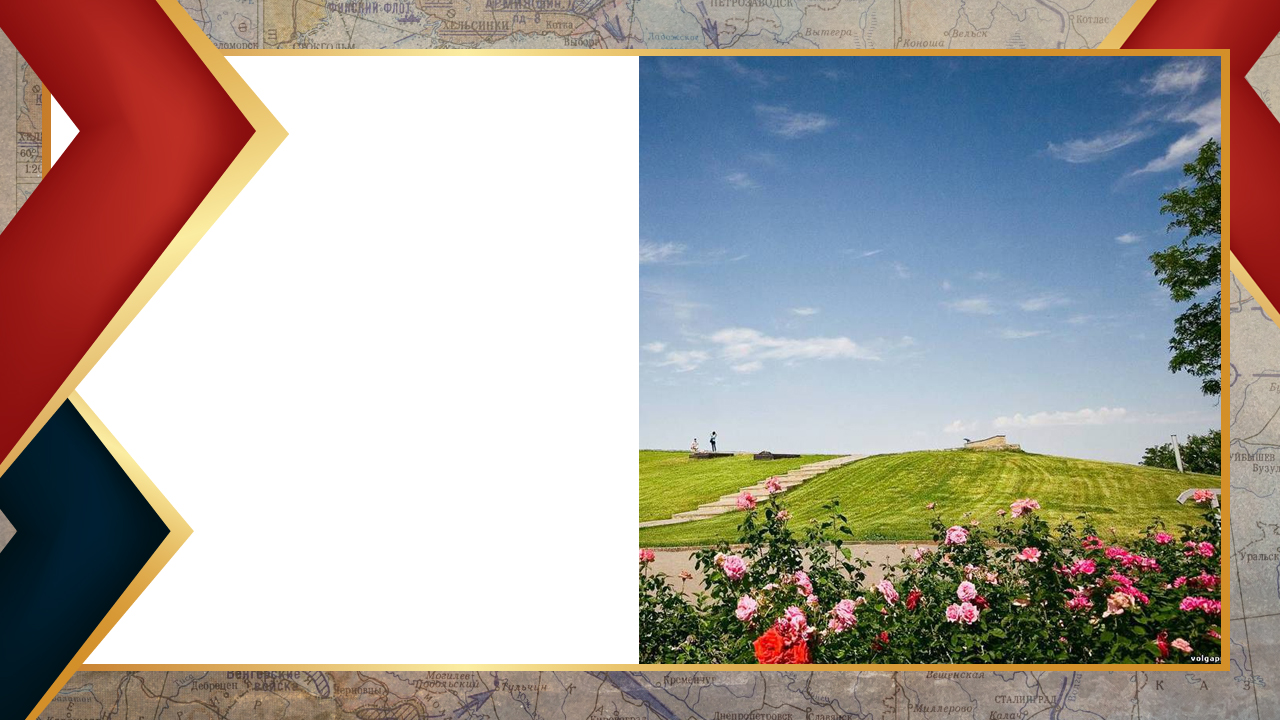 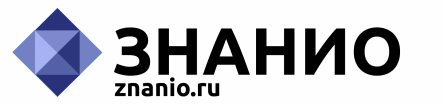 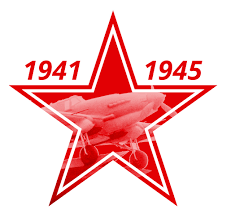 На Мамаевом кургане 							тишина,
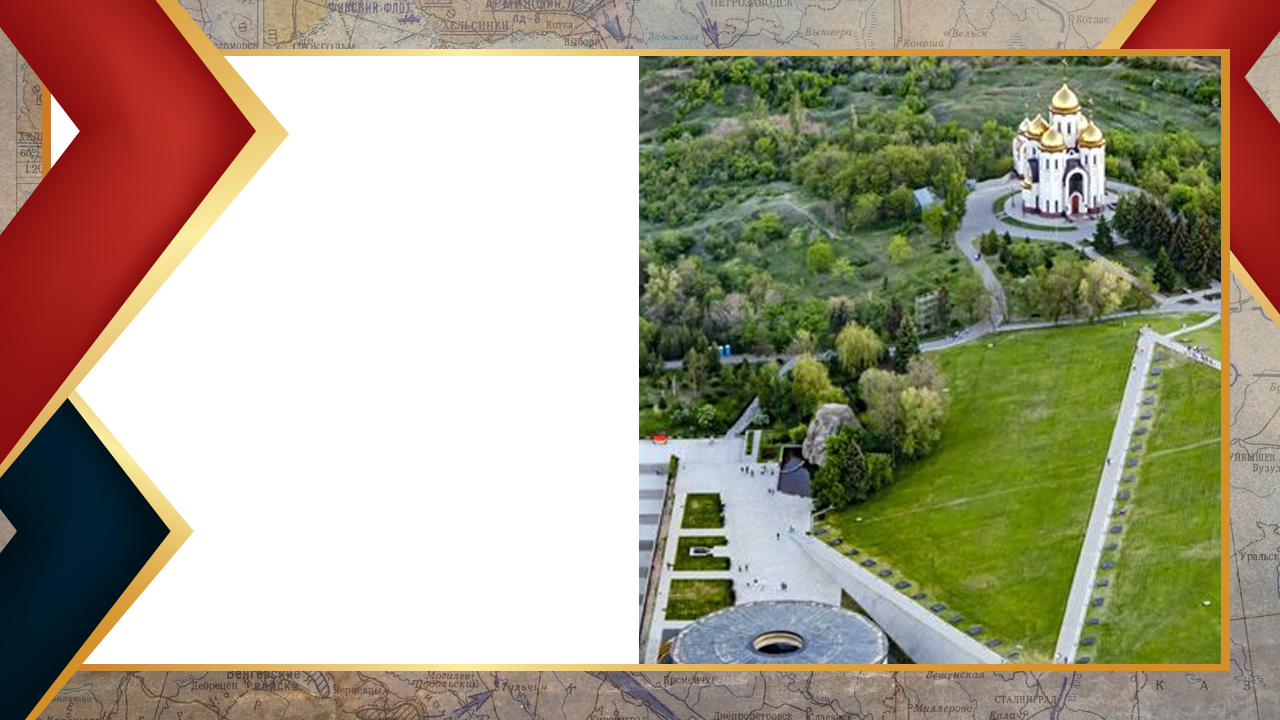 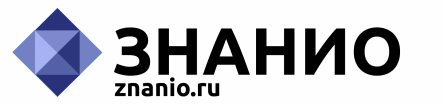 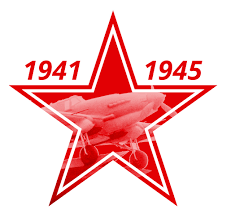 За Мамаевым курганом 							тишина,
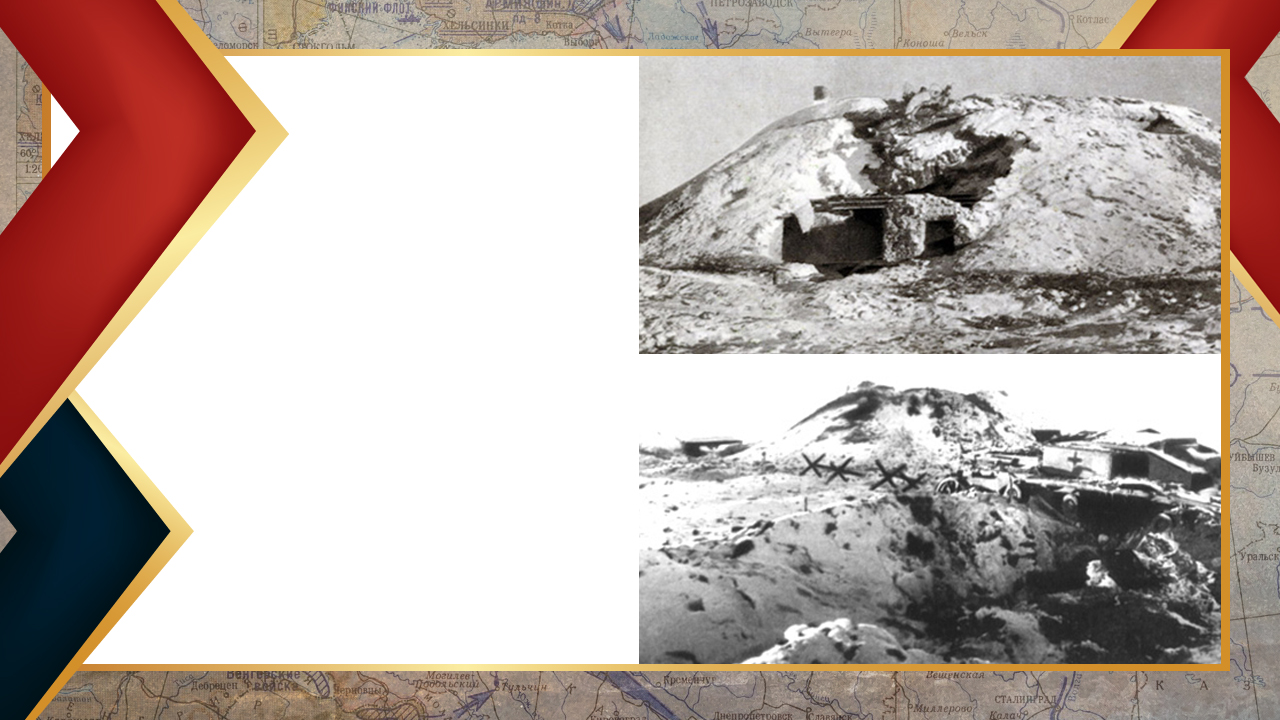 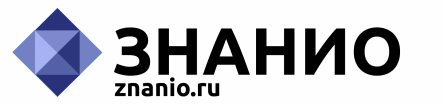 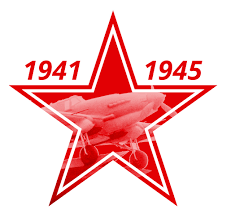 В том кургане 
		похоронена война,
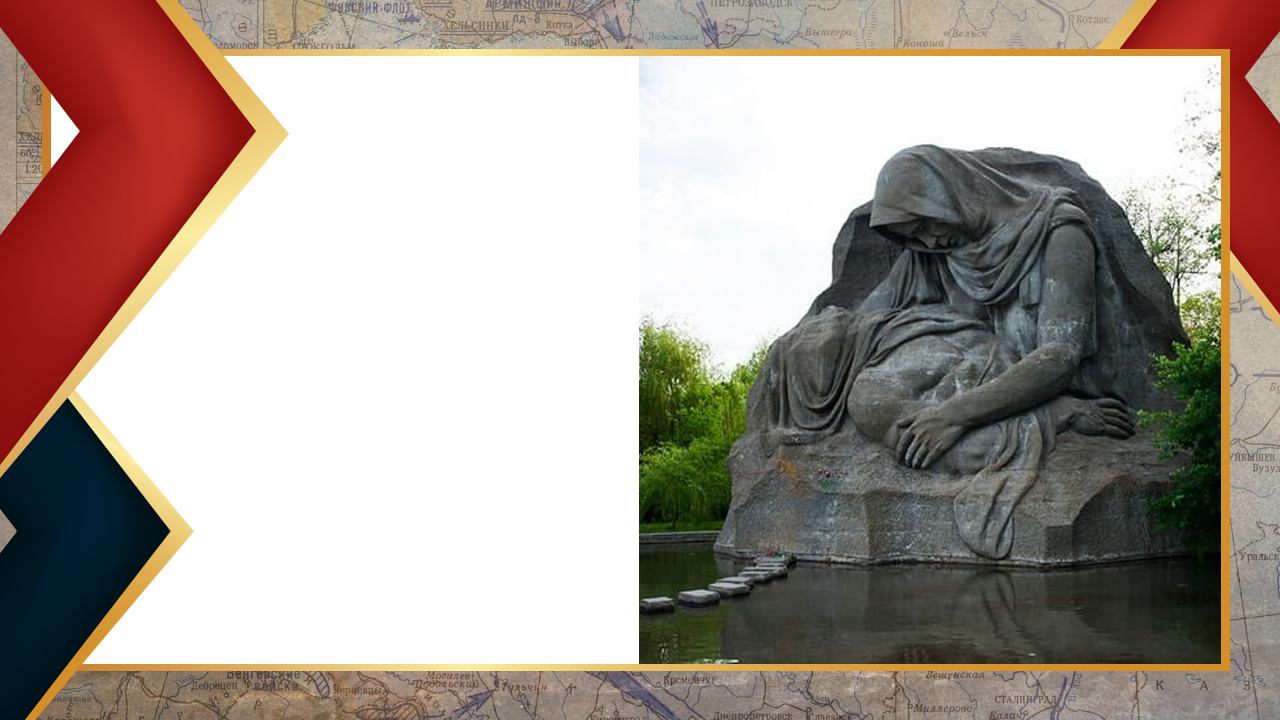 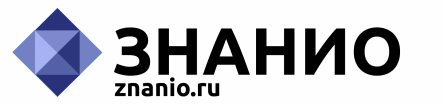 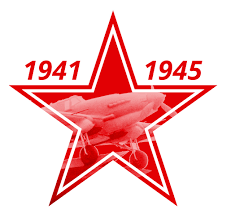 В мирный берег тихо 					плещется война.

			стихи В. Боков, 
	музыка А. Пахмутова
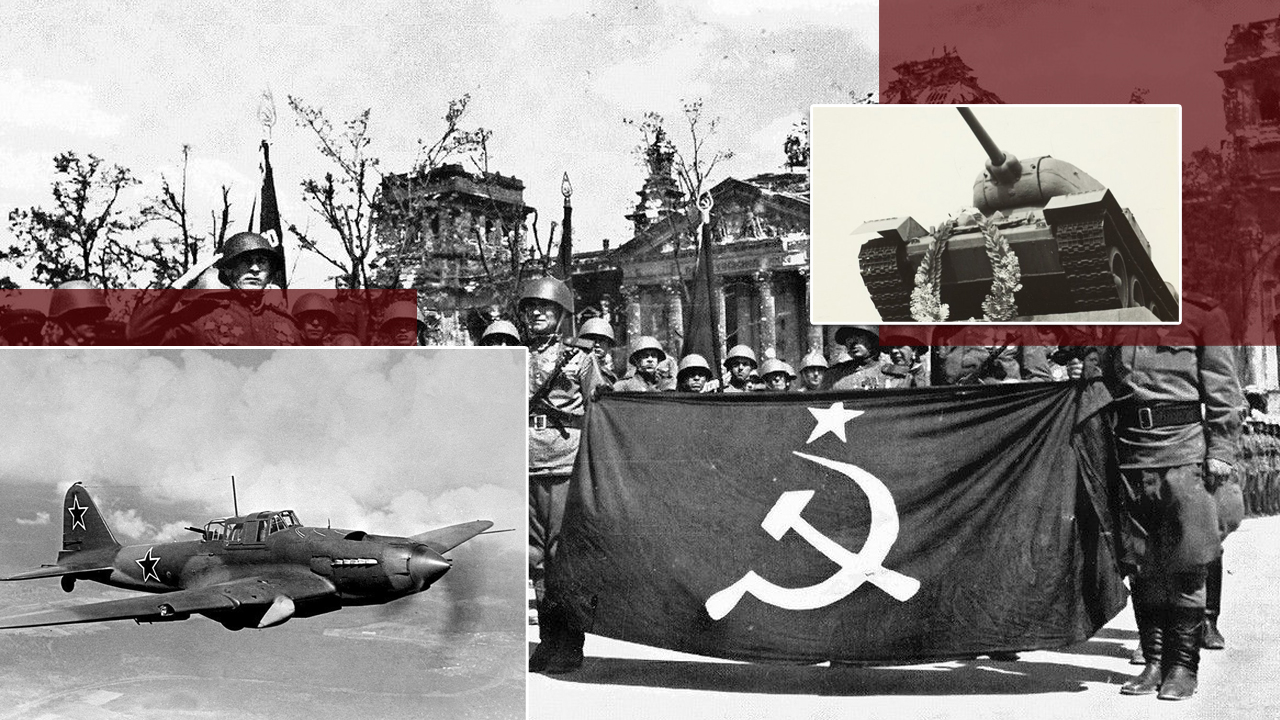 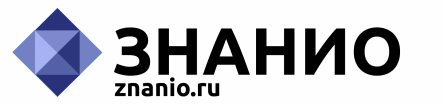 Победа советских войск в Сталинградской битве изменила расстановку сил во Второй мировой войне
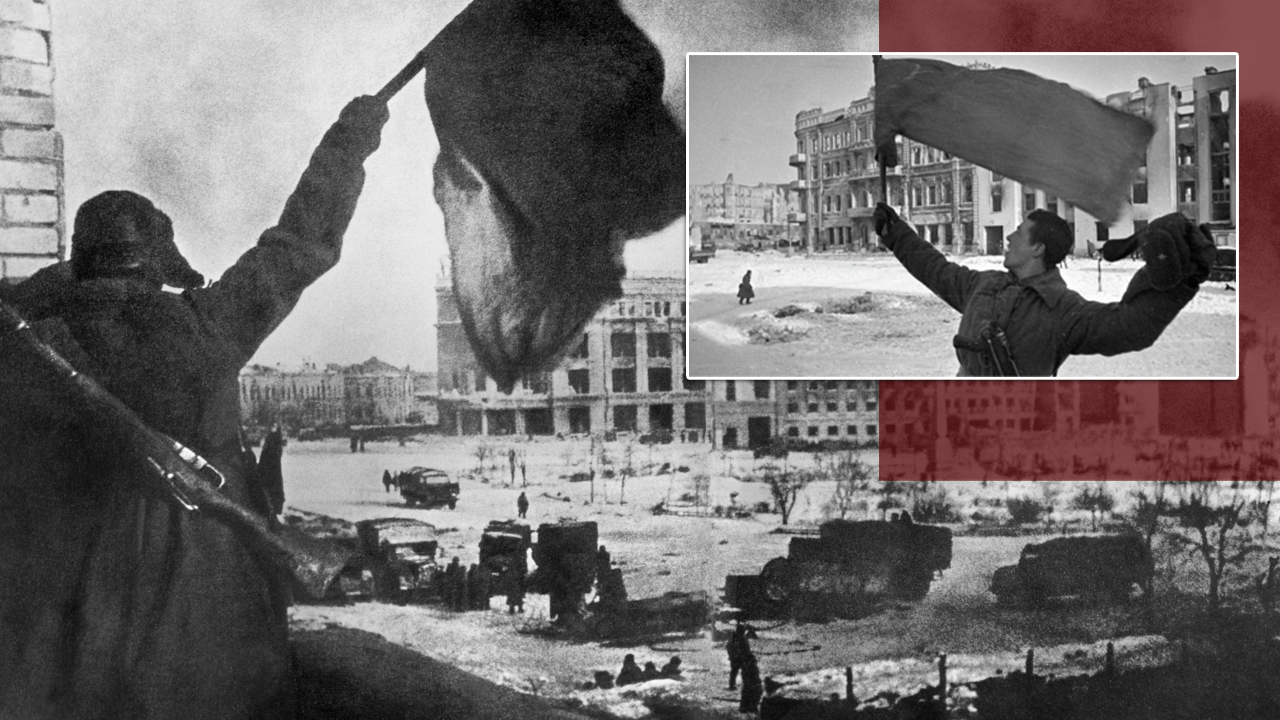 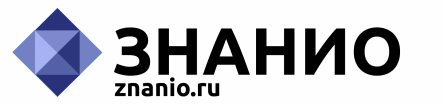 Победа под Сталинградом и на Курской дуге обеспечила превосходство советским вооруженным силам, осуществлявшим крупнейшие стратегические наступательные операции на протяжении всего фронта. В них участвовало более  6 000 000 человек, 5 000 танков и 10 000 самолетов.
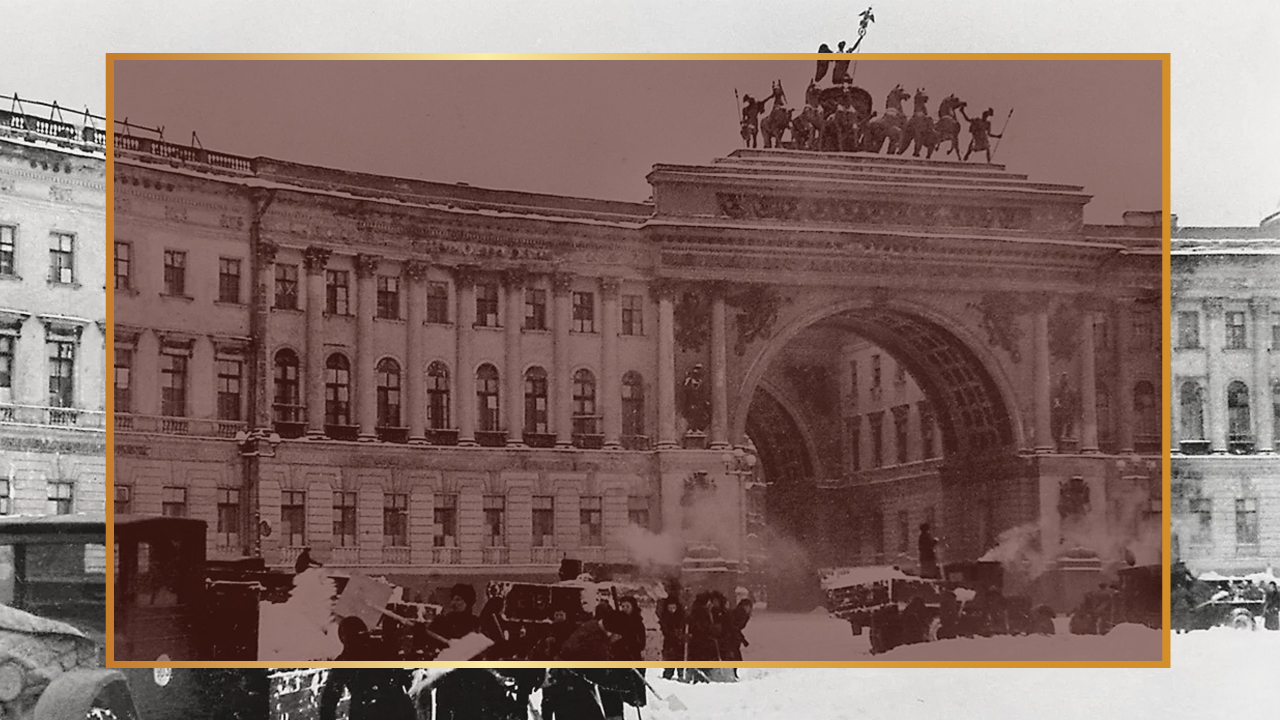 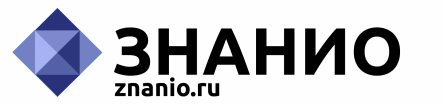 В январе 1944 г. была прорвана блокада Ленинграда, которая длилась 900 дней
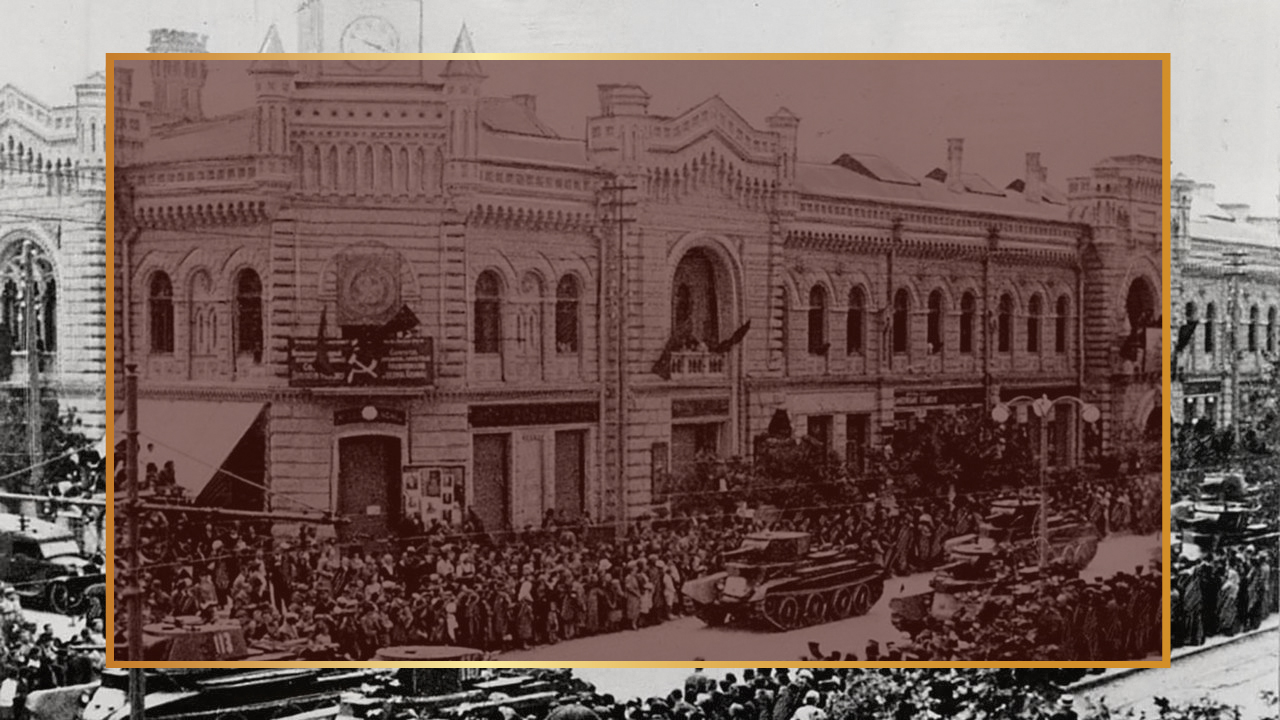 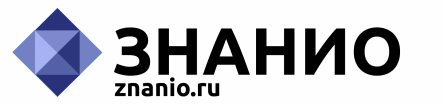 Весной 1944 г. были освобождены Правобережная Украина, Крым, Молдавия
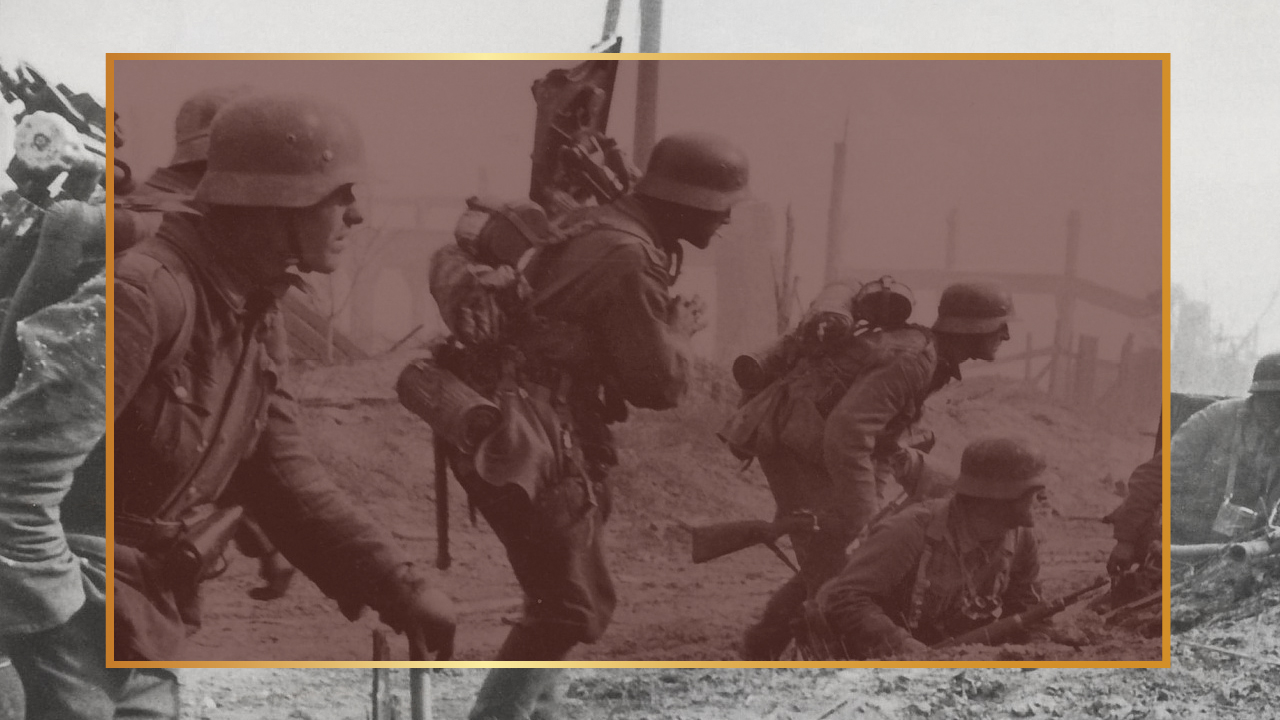 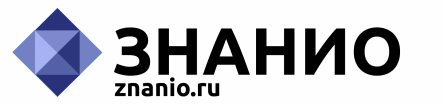 В июне 1944 г. началась наступательная операция «Багратион»
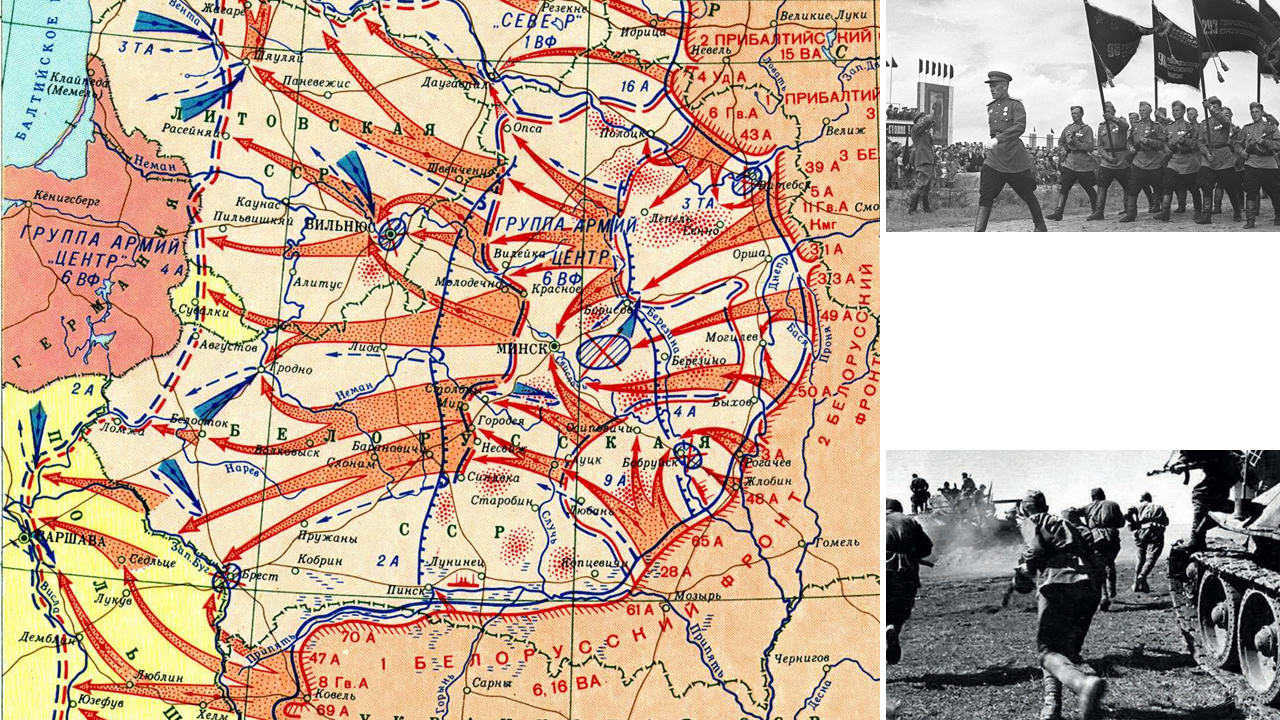 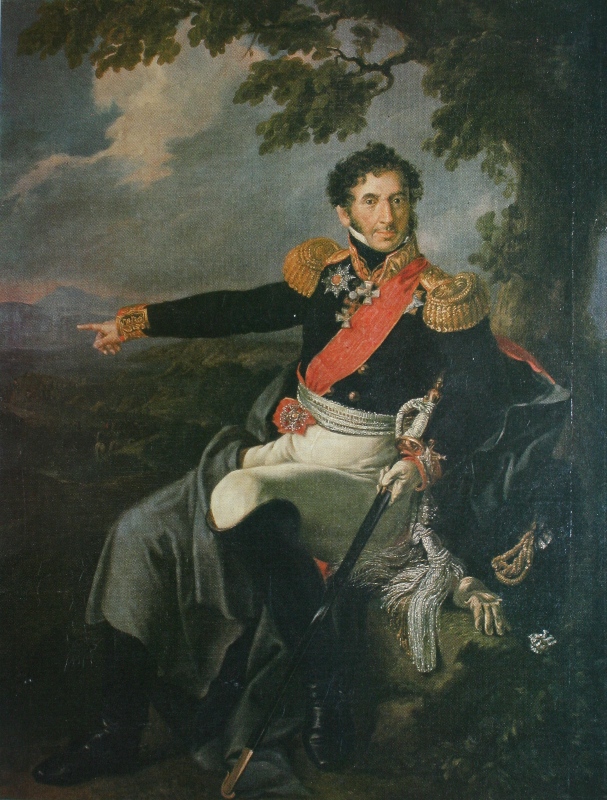 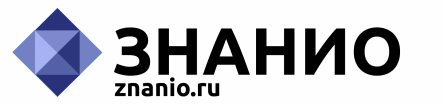 Наступательная операция «Багратион»
Названа именем героя Отечественной войны 1812 г.  П.И. Багратиона.  
В ходе операции были освобождены Беларусь, Западная Украина, большая часть Прибалтики.
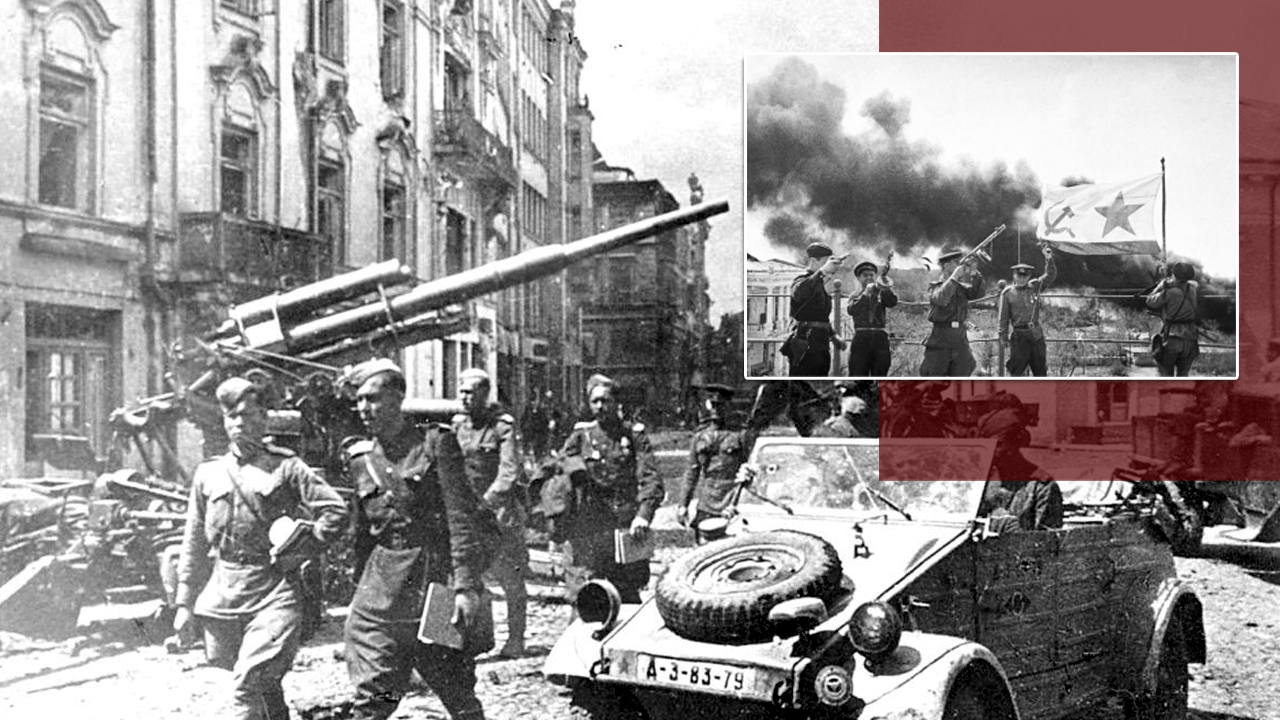 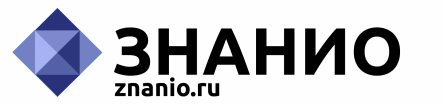 К середине осени 1944 г. граница СССР была восстановлена почти на всем своем протяжении
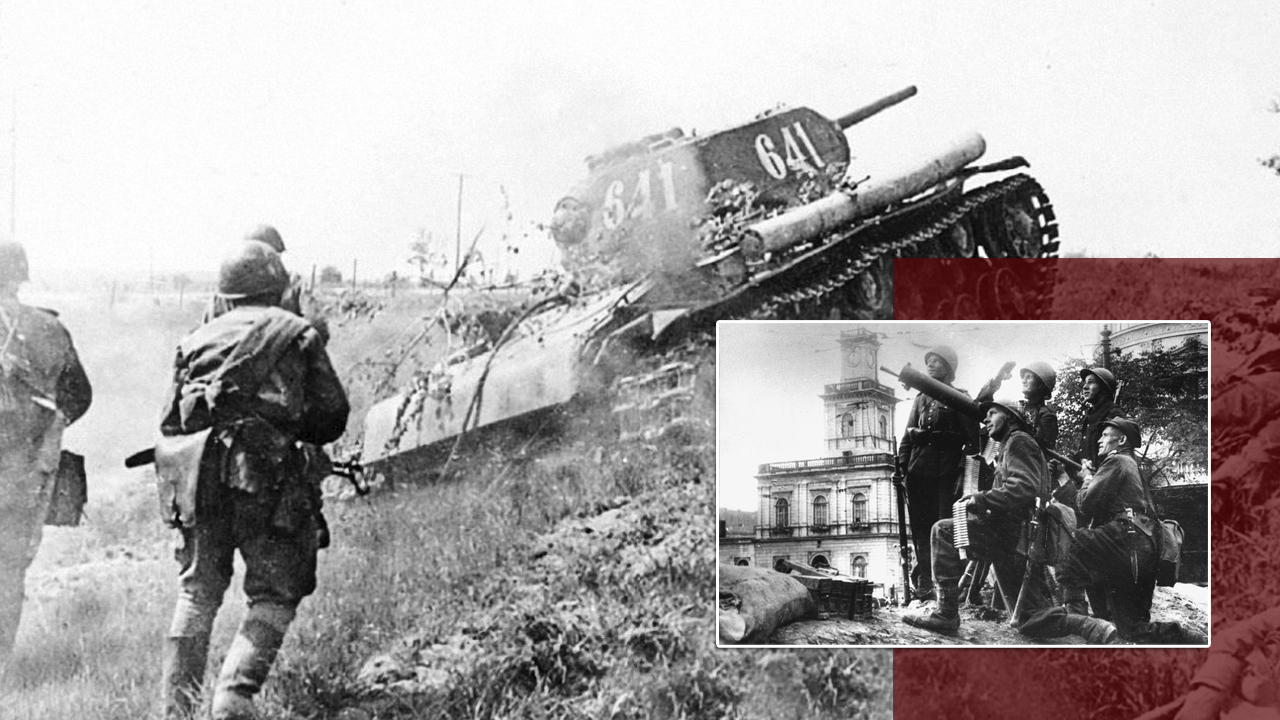 В 1944 г. миллионы советских солдат перешагнули границу Советского Союза
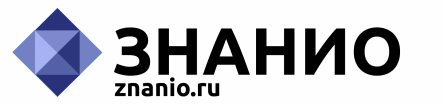 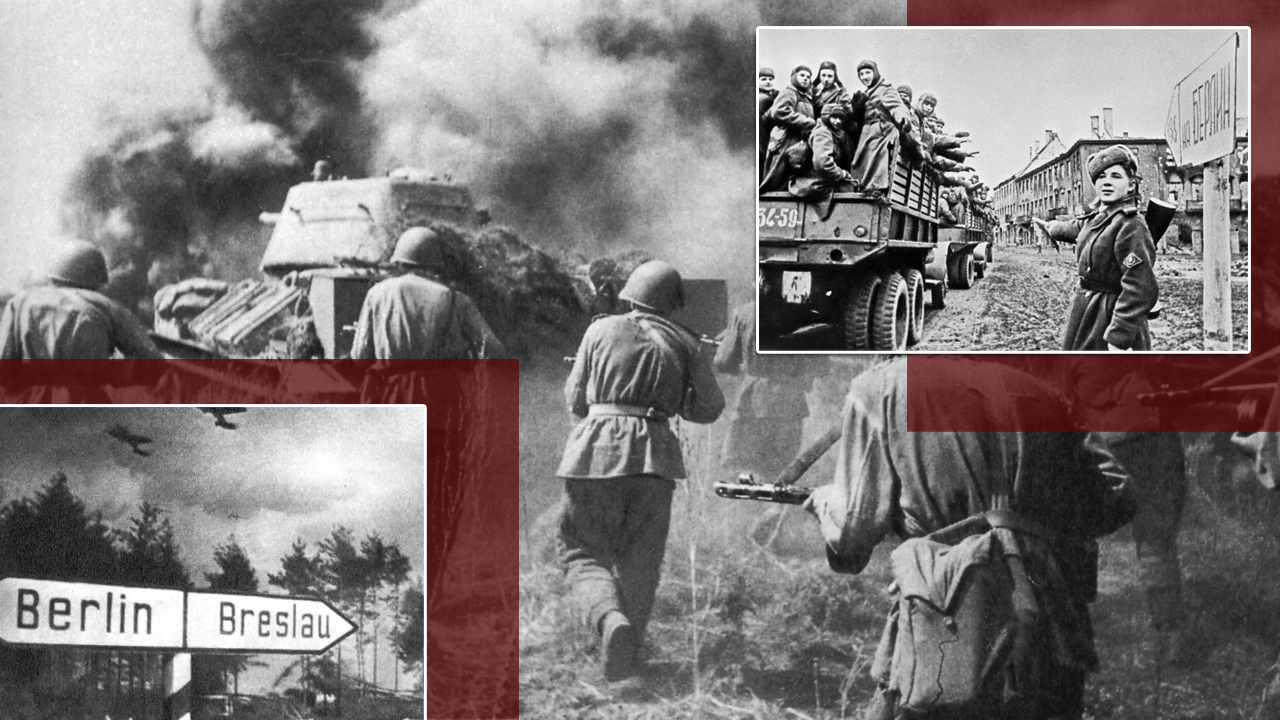 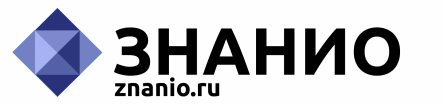 Советские войска подходили к Берлину
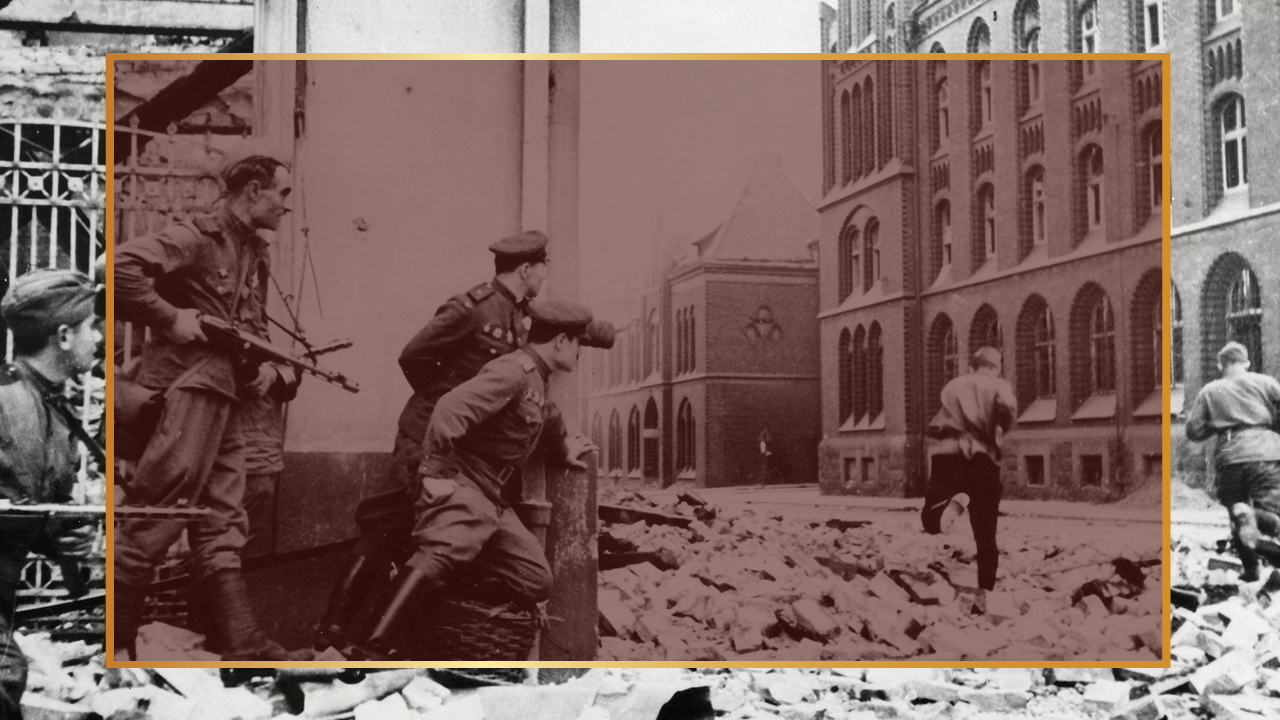 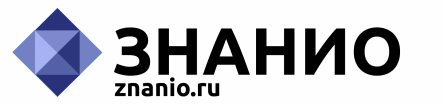 16 апреля 1945 года 
начался штурм Берлина
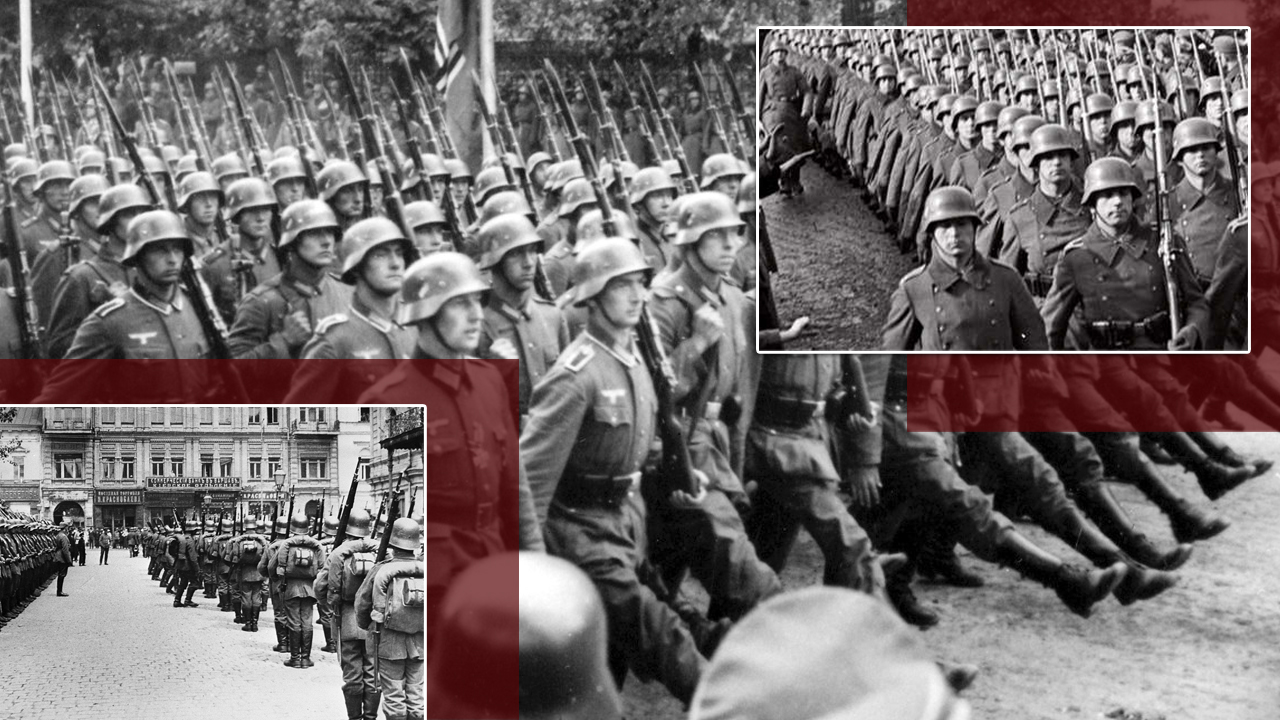 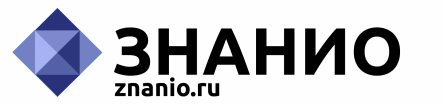 Свою столицу враг собирался защищать, не жалея сил
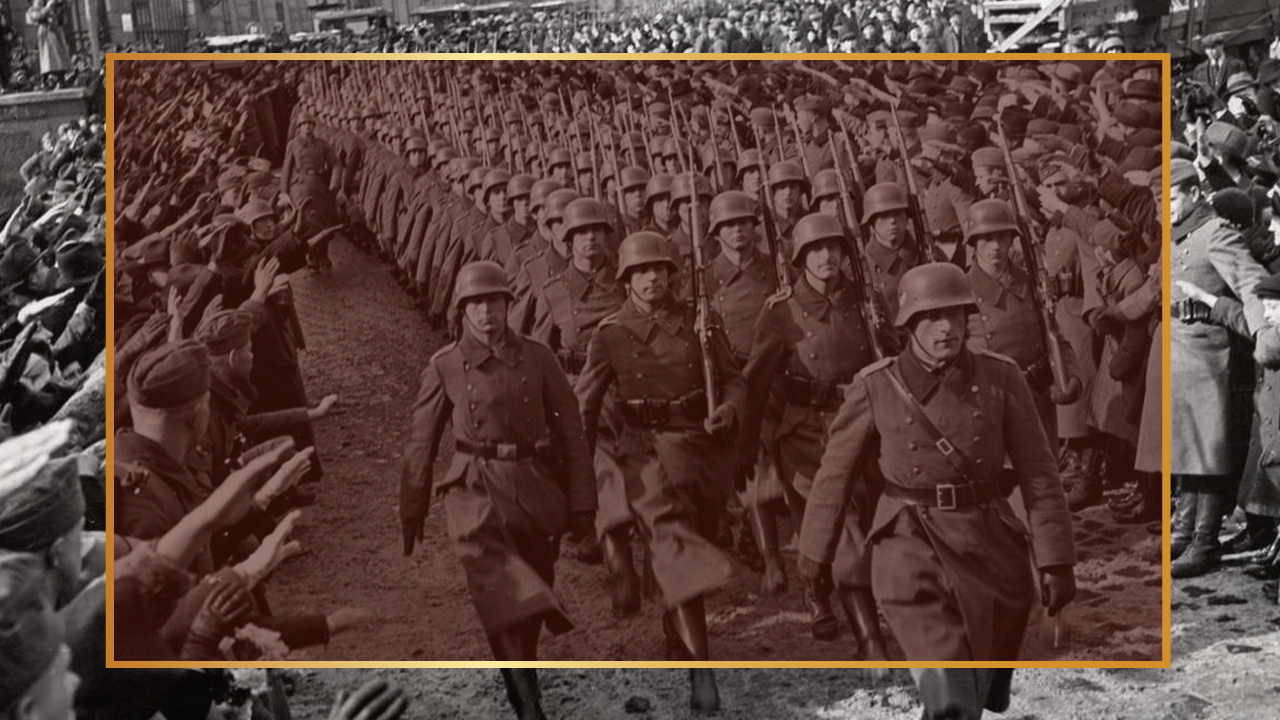 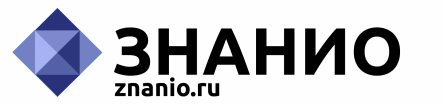 «Берлин останется немецким!»
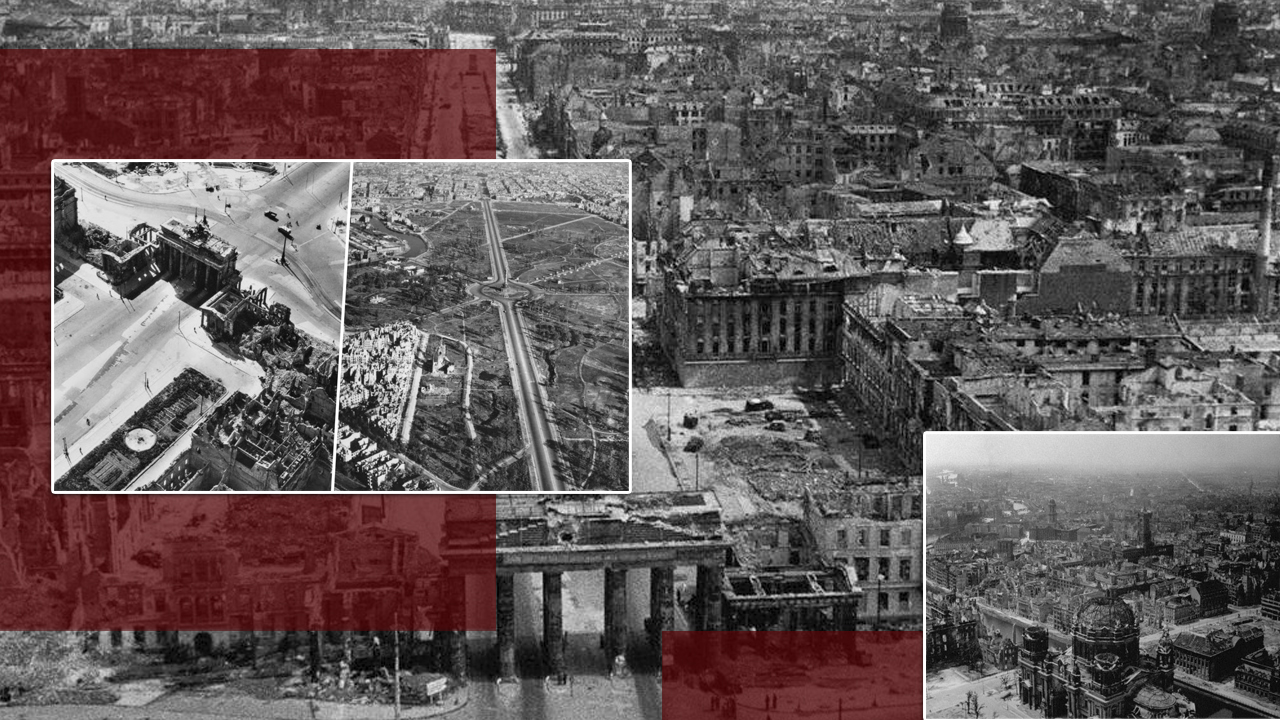 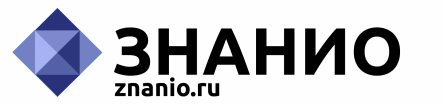 Берлин был укреплённым городом. Вокруг города были возведены три рубежа обороны. На улицах строились тяжёлые баррикады, противотанковые заграждения, завалы.
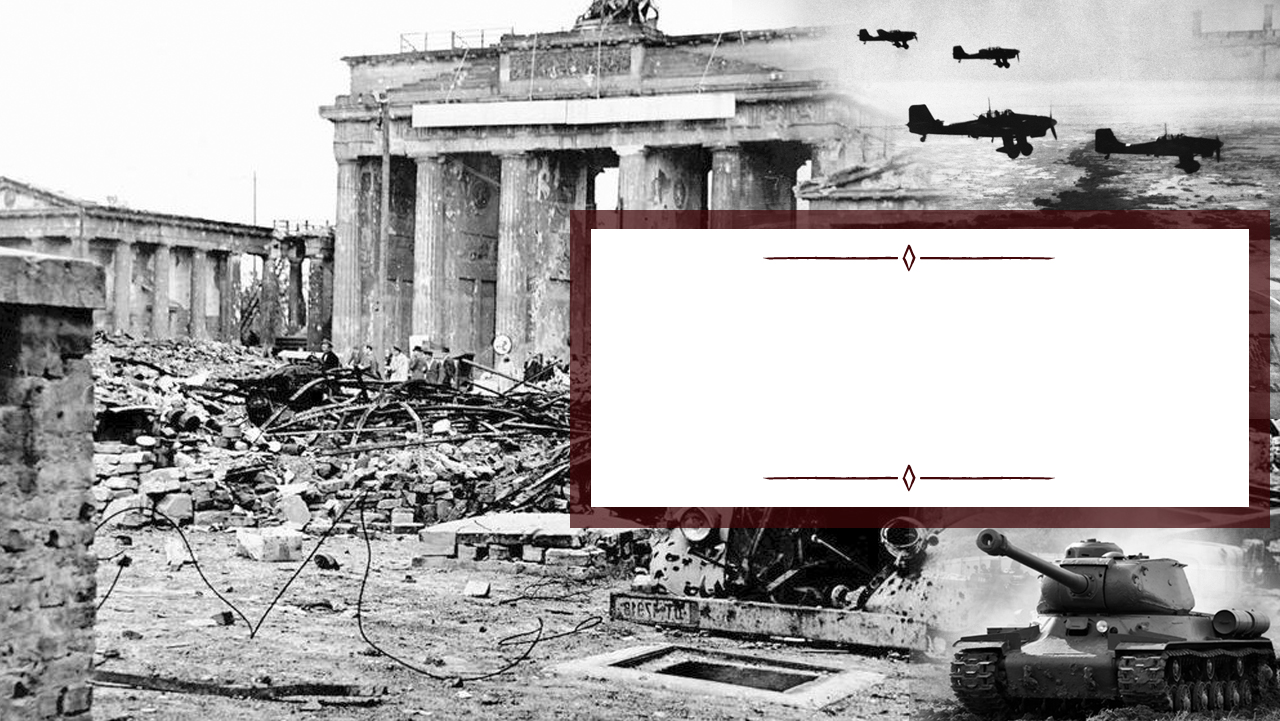 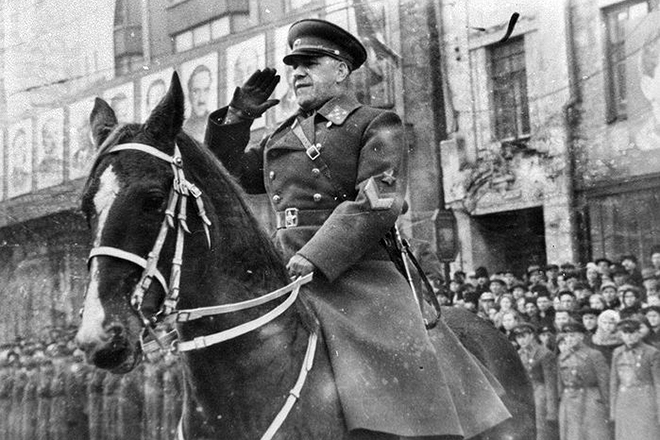 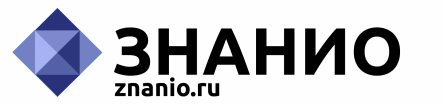 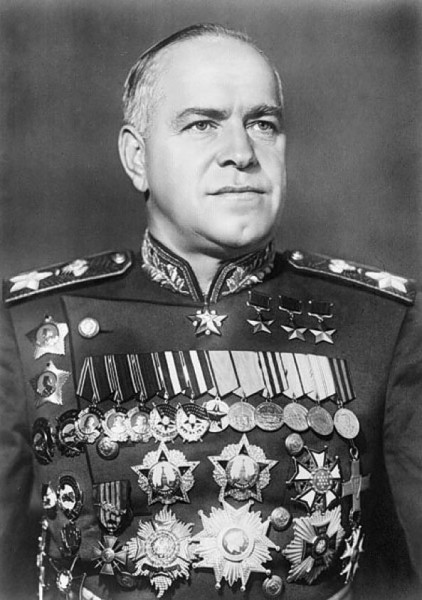 Готовя операцию, все мы думали над тем, что еще предпринять, чтобы больше ошеломить и подавить противника. Так родилась идея ночной атаки с применением прожекторов. Решено было начать сражение ночью.
Маршал 
Георгий Жуков
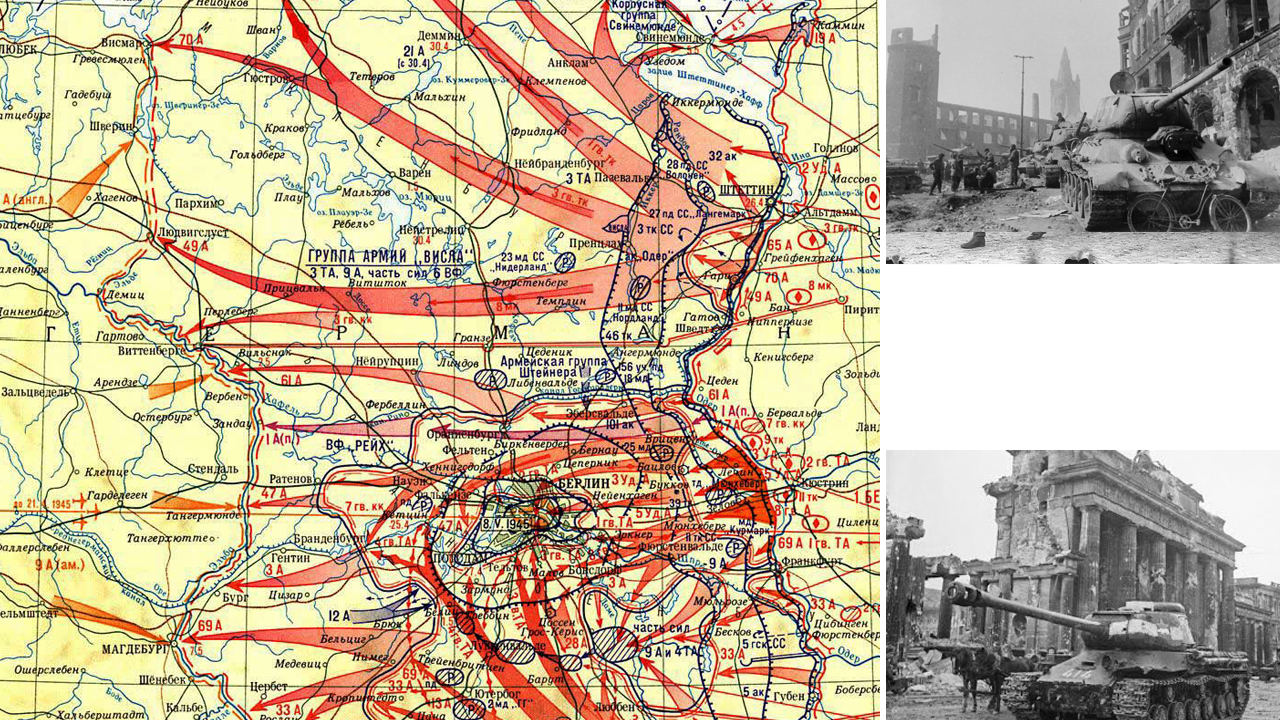 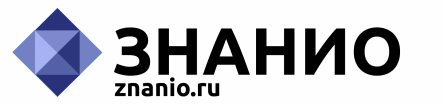 Штурм 
Берлина
В 3 часа утра советские войска перешли в решительное и мощное наступление с целью окружения и взятия Берлина
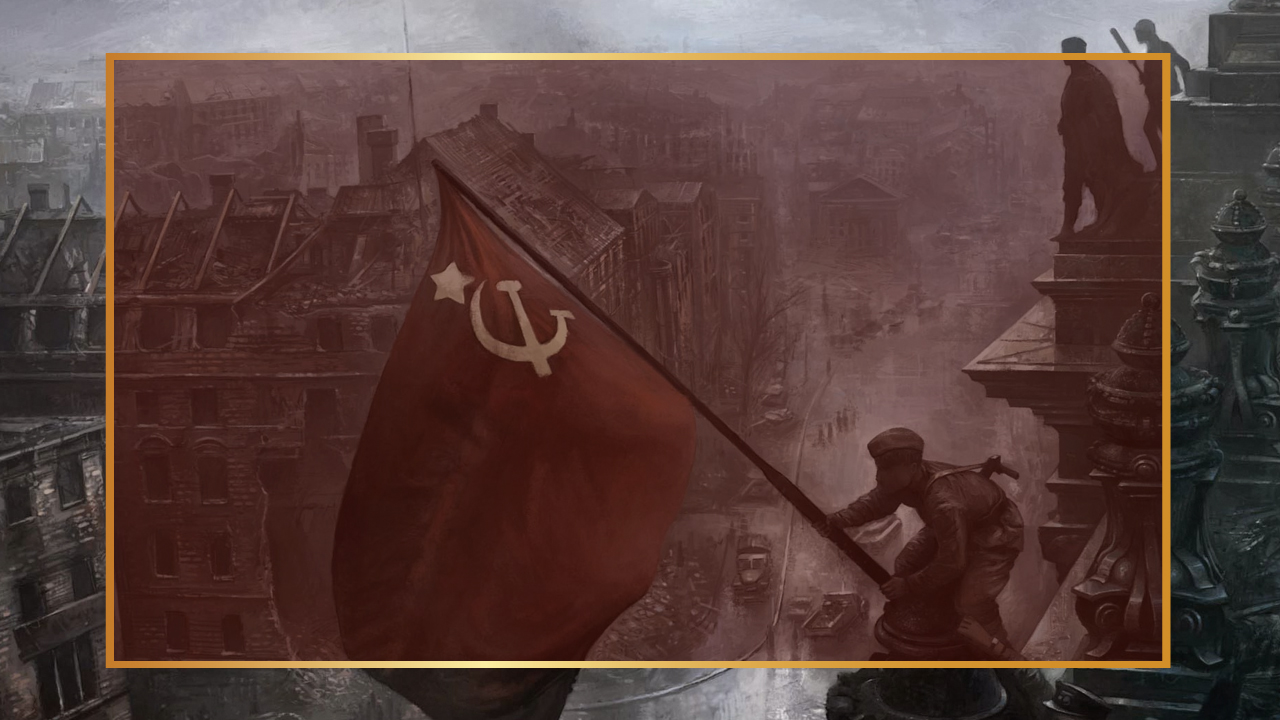 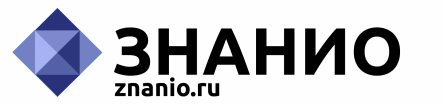 2 мая 1945 годанад рейхстагом советские воины Егоров и Кантария водрузили знамя Победы
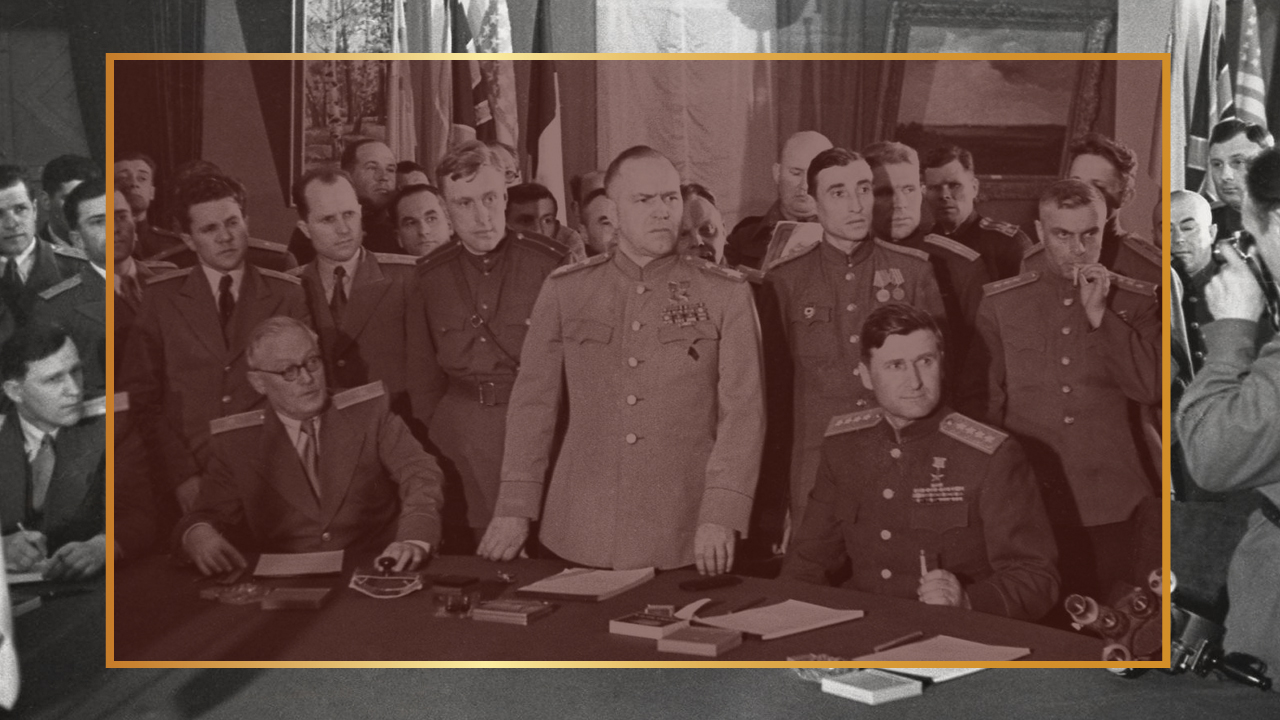 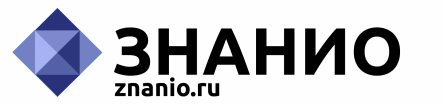 8 мая 1945 г. был подписан акт о безоговорочной капитуляции Германии
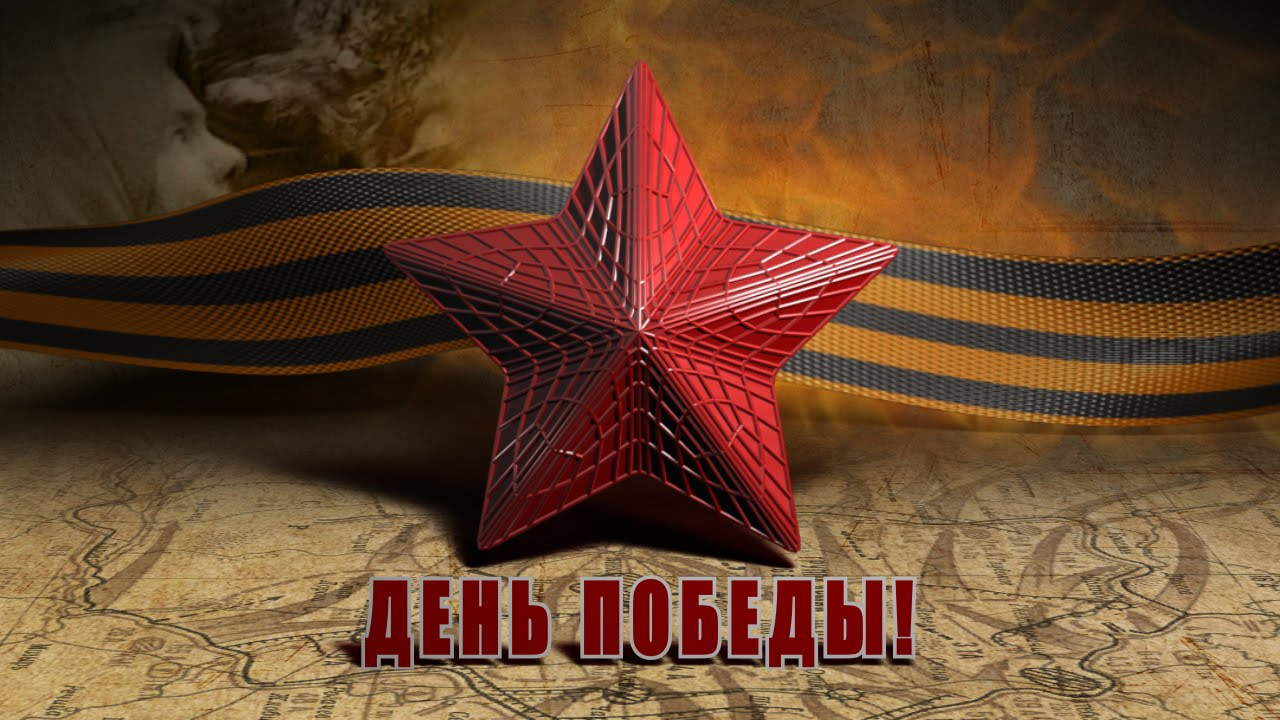 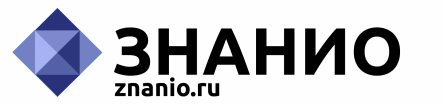 9 мая 1945 года
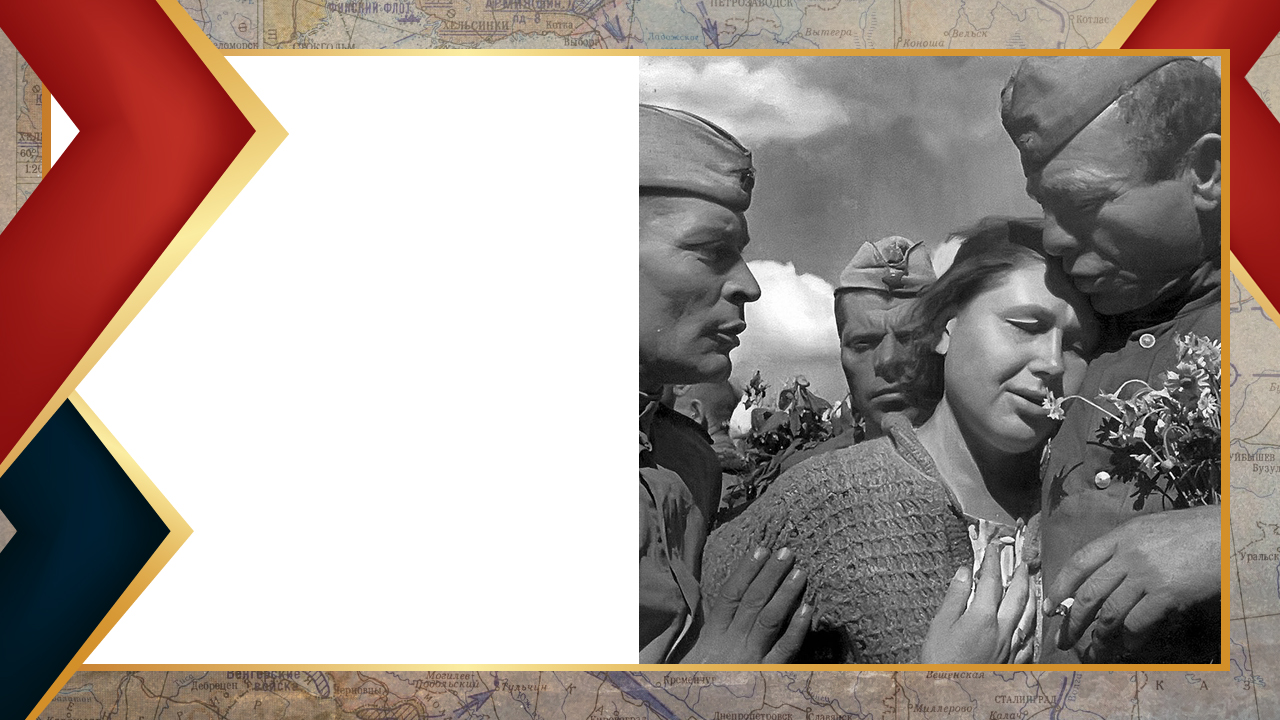 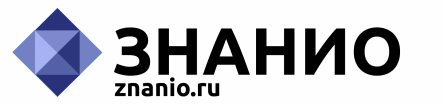 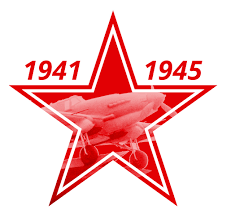 Здравствуй, мама, возвратились мы не все...
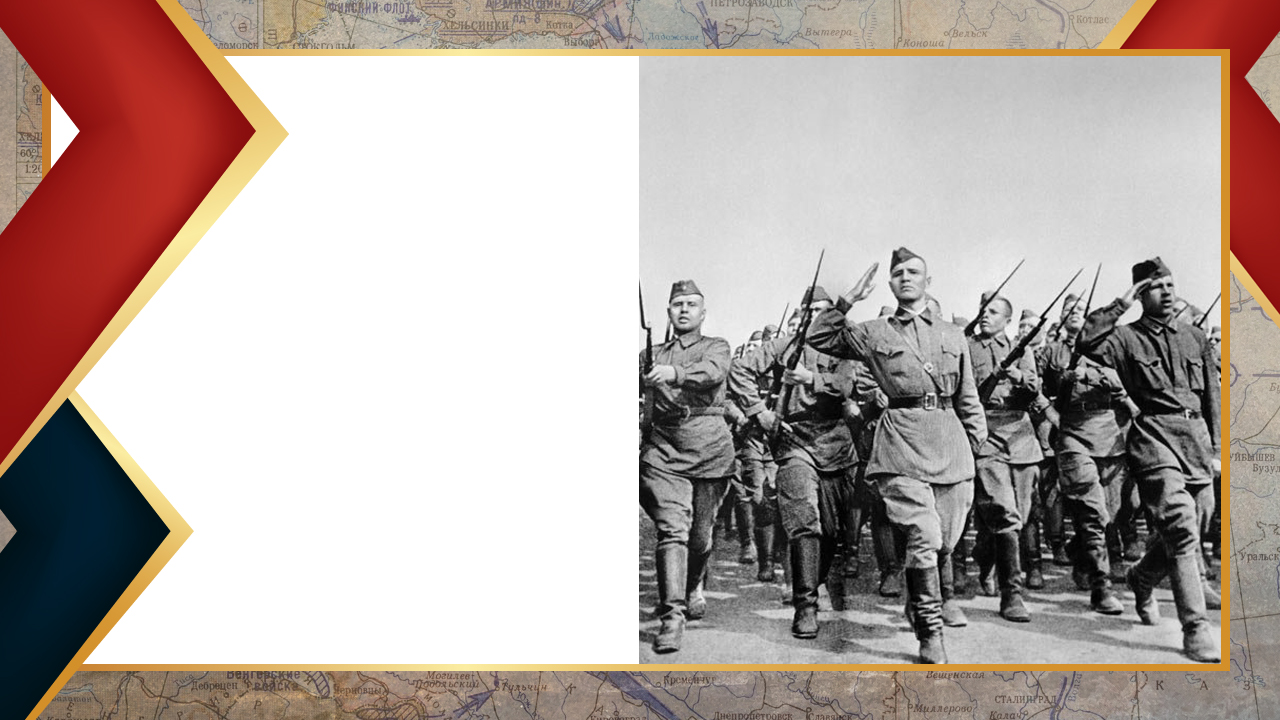 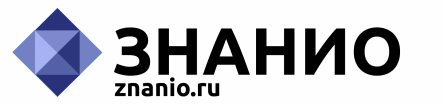 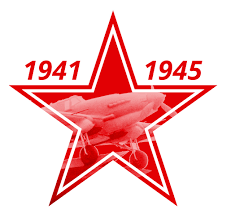 Босиком бы 
	пробежаться по росе!
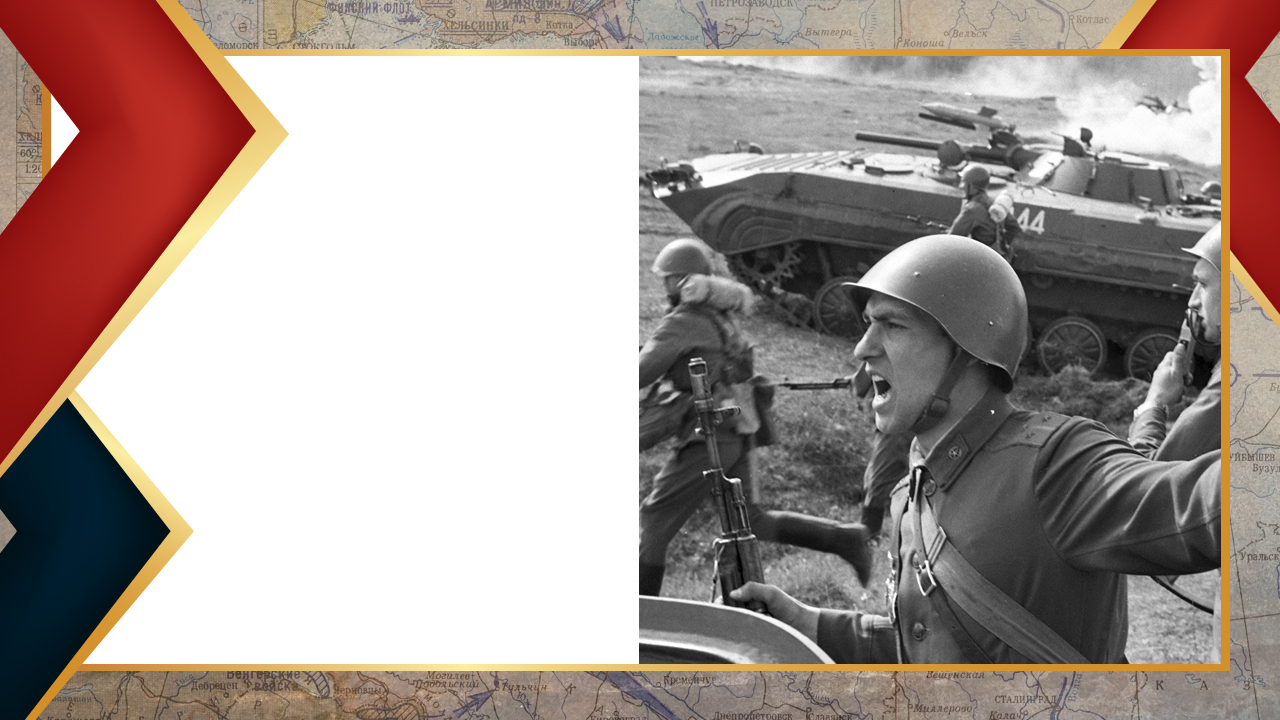 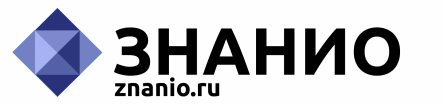 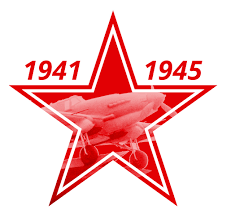 Пол-Европы прошагали, 				полземли, -
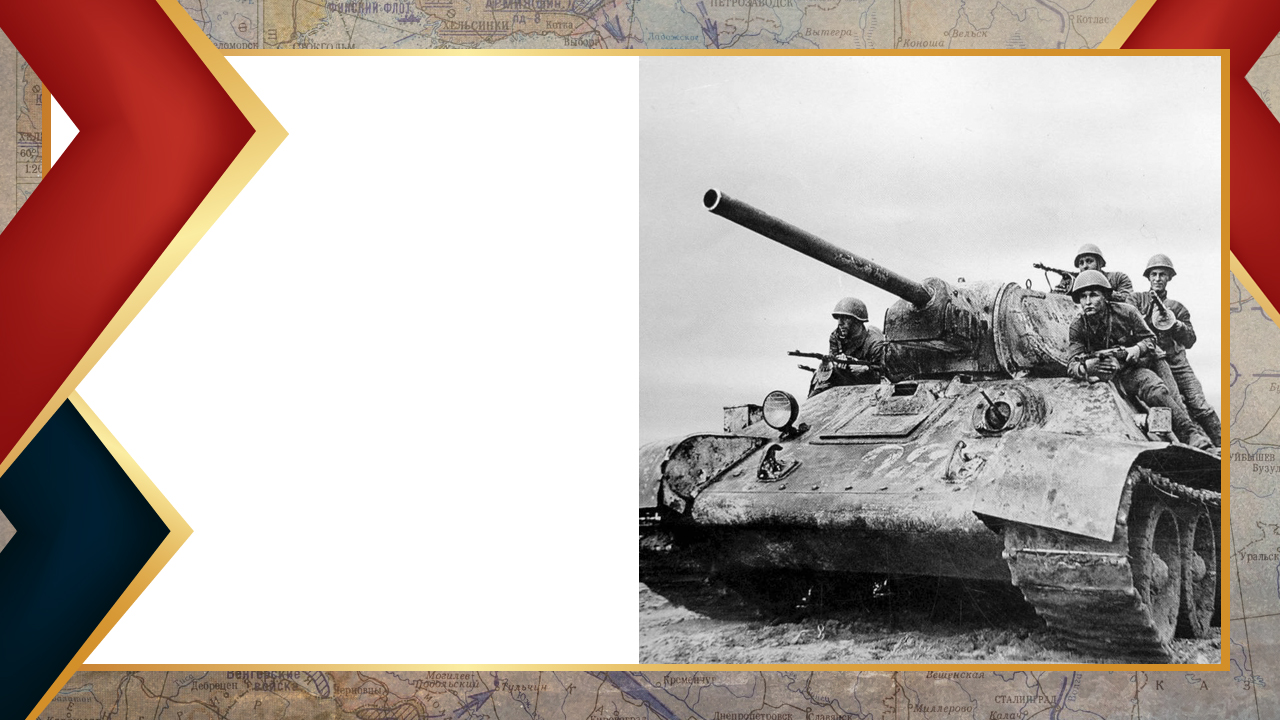 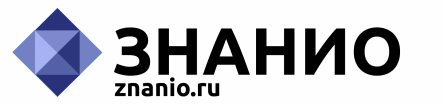 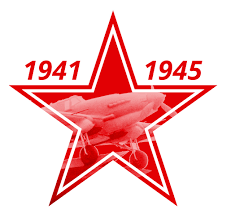 Этот день мы 	приближали как могли.
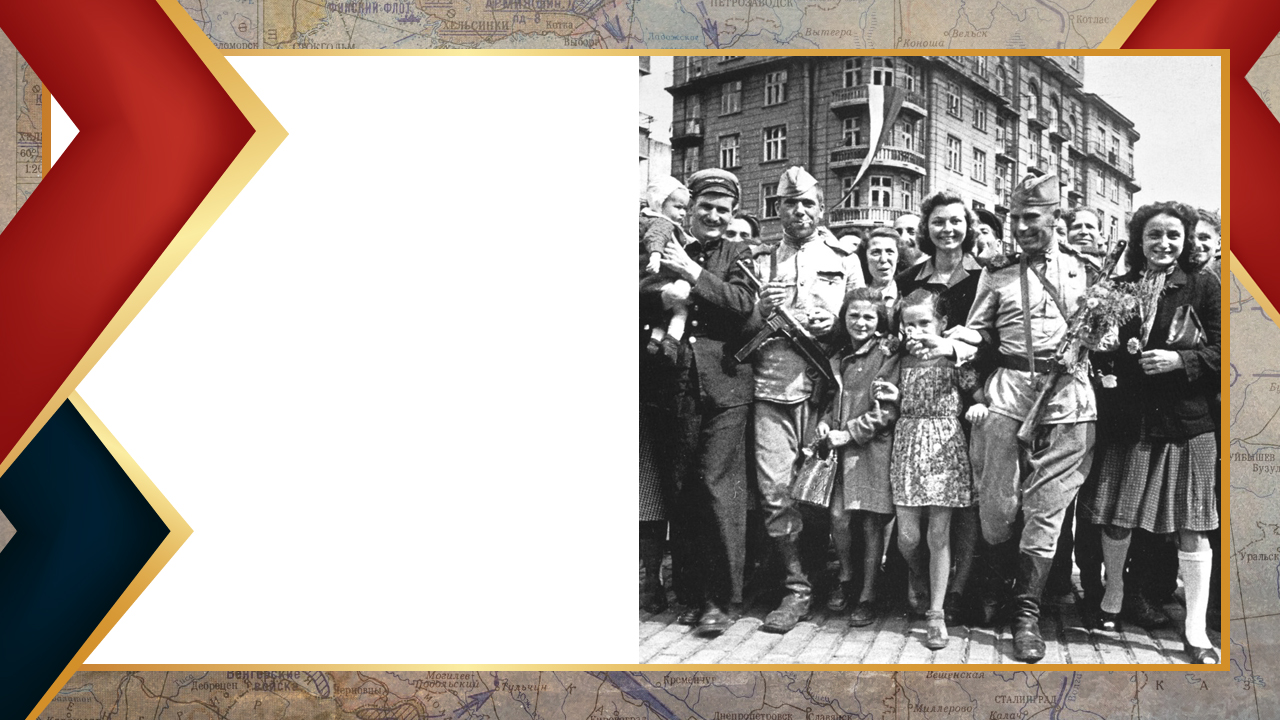 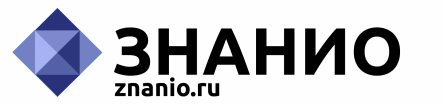 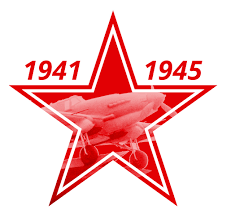 Этот День Победы
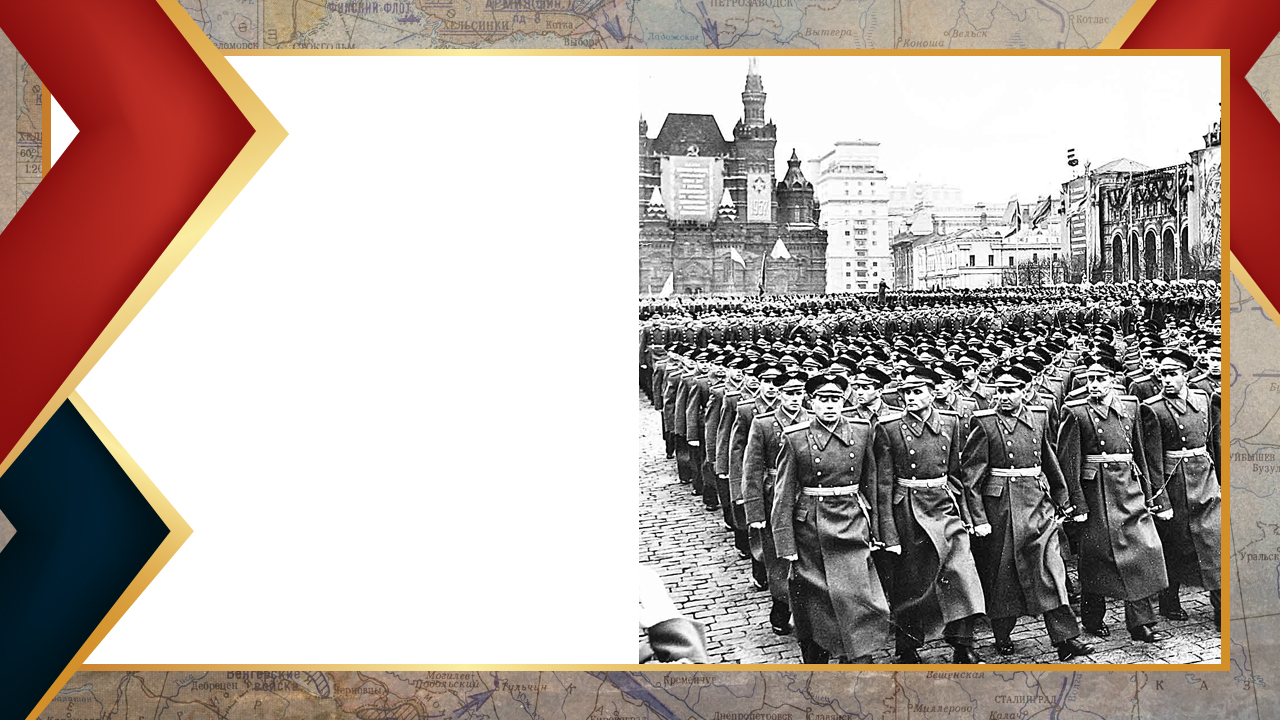 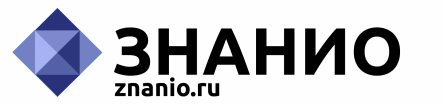 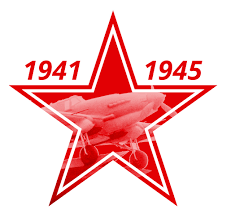 Этот День Победы
Порохом пропах
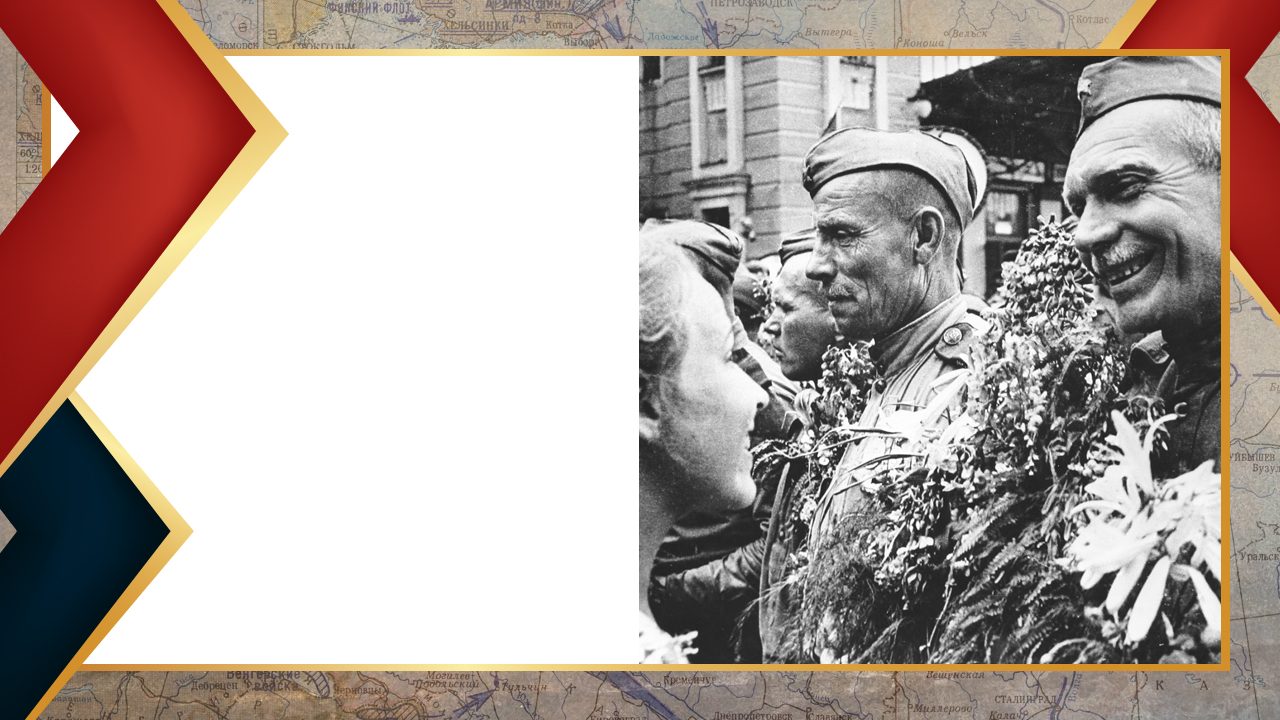 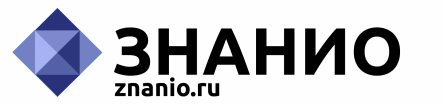 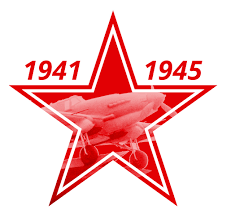 Это праздник
С сединою на висках.
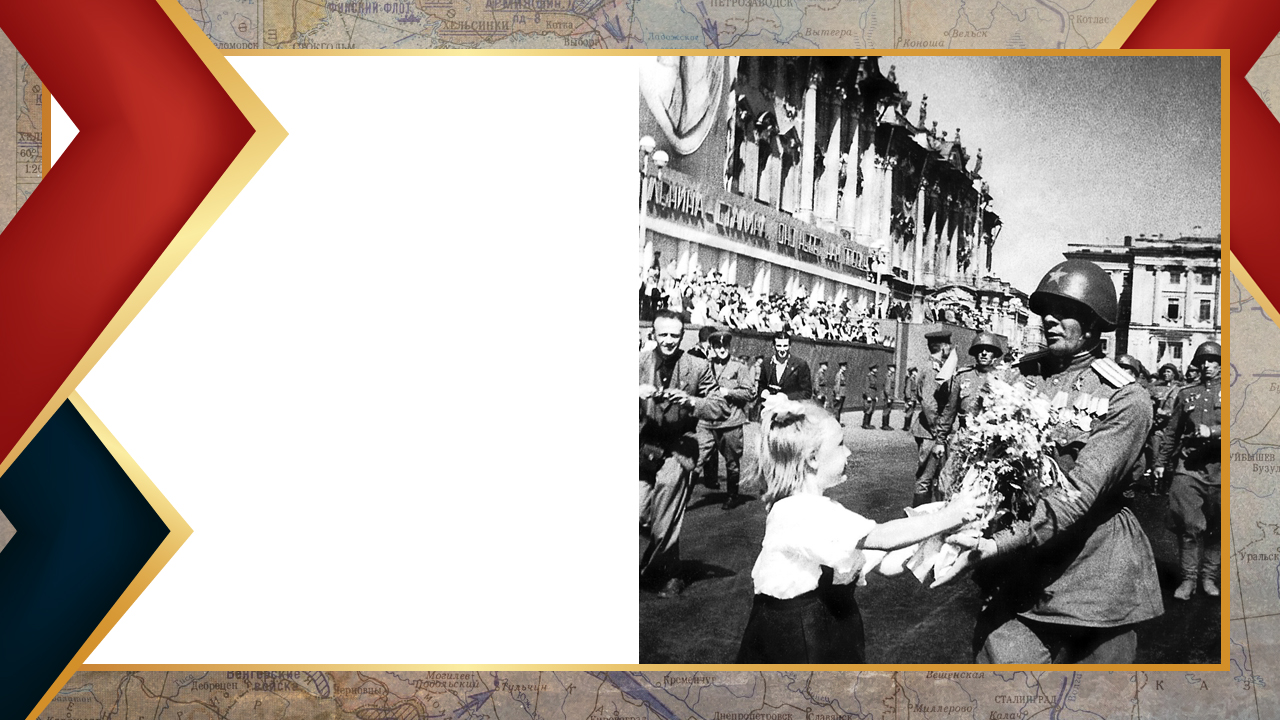 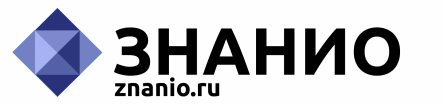 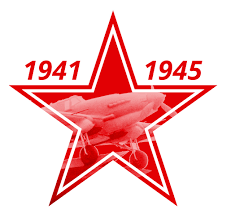 Это радость
Со слезами на глазах.
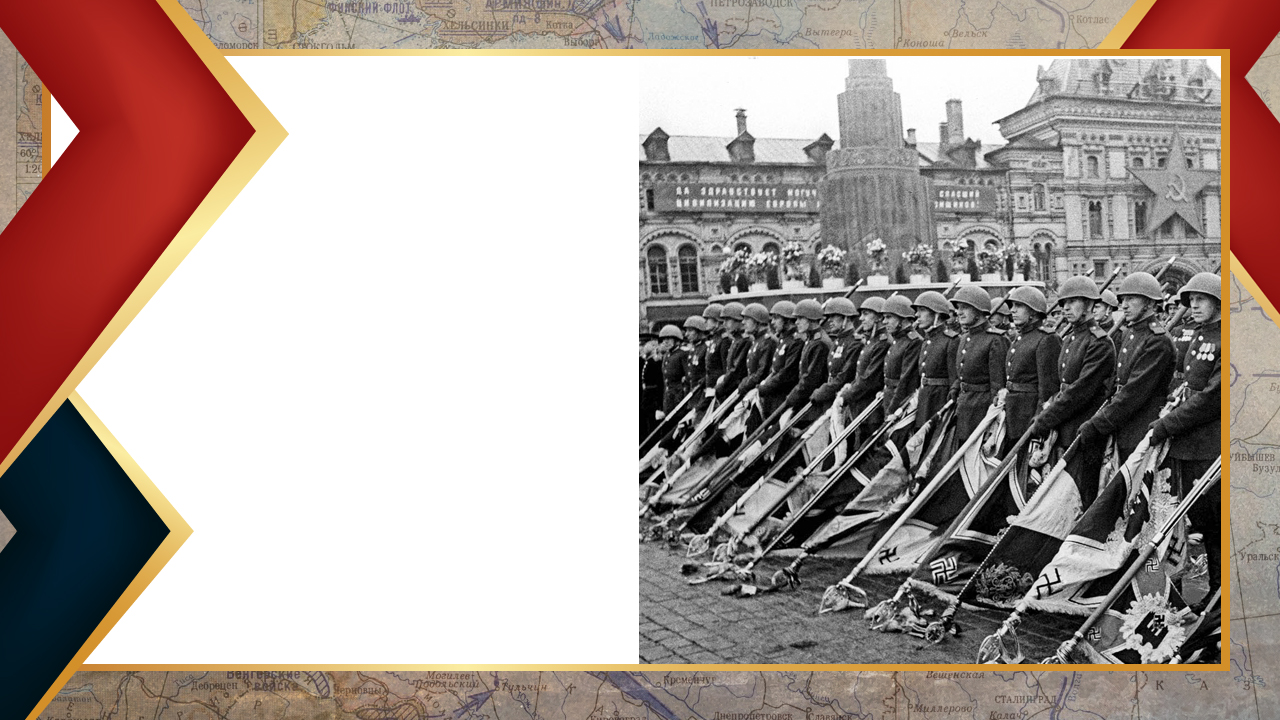 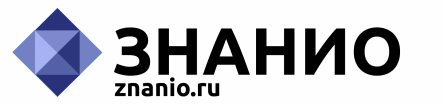 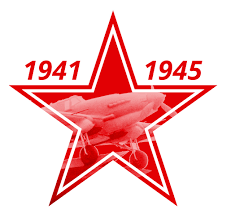 День Победы!
День Победы!
День Победы!
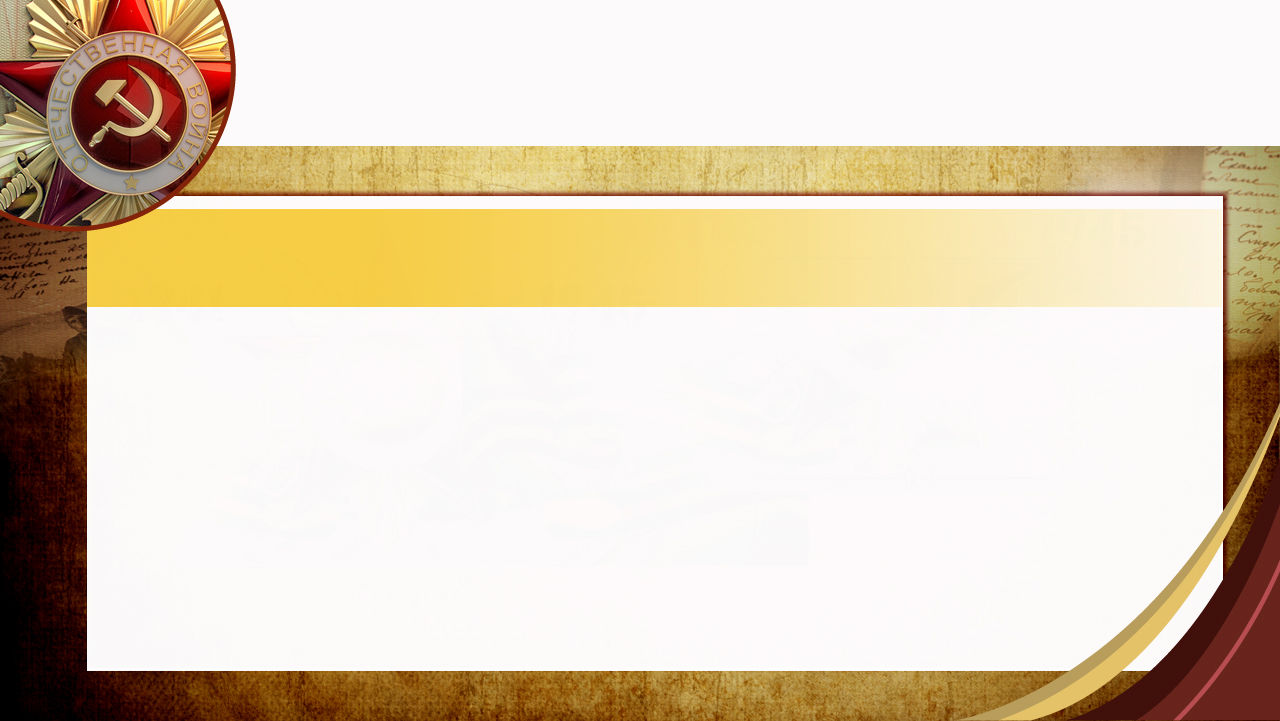 Меч Победы
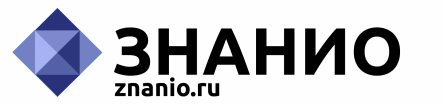 МОНУМЕНТ «ВОИН-ОСВОБОДИТЕЛЬ»
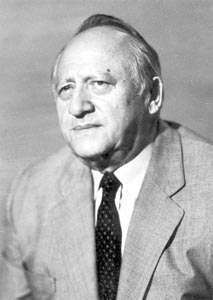 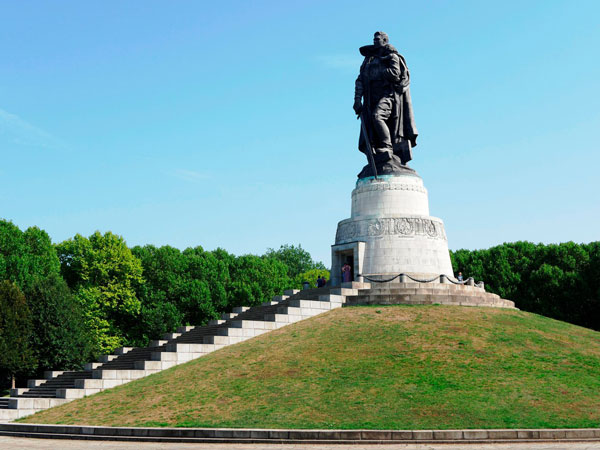 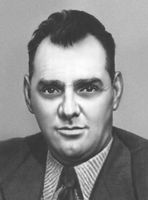 Евгений Вучетич
скульптор
Яков Белопольский
архитектор
г. Берлин
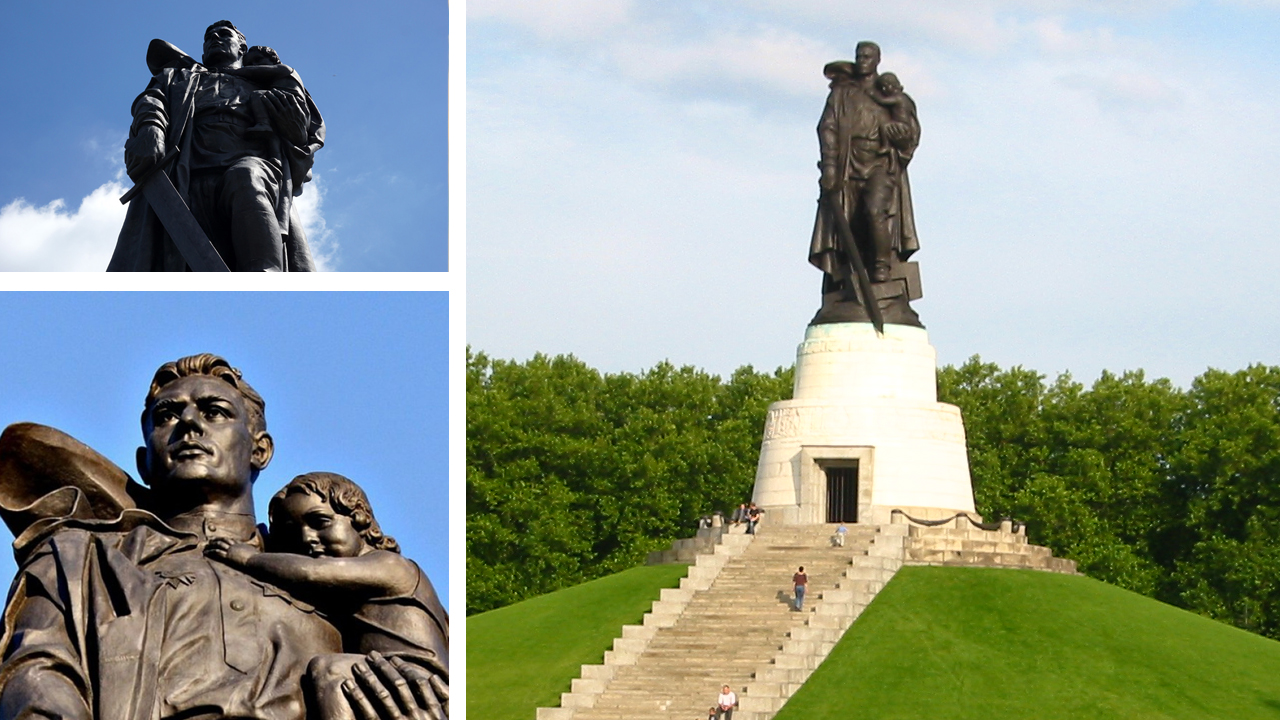 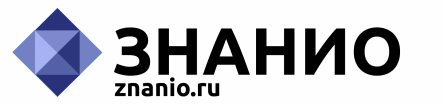 Монумент «Воин-освободитель» установлен в берлинском Трептов-парке. Центром композиции стала бронзовая фигура советского воина, который стоит на обломках фашистской свастики.
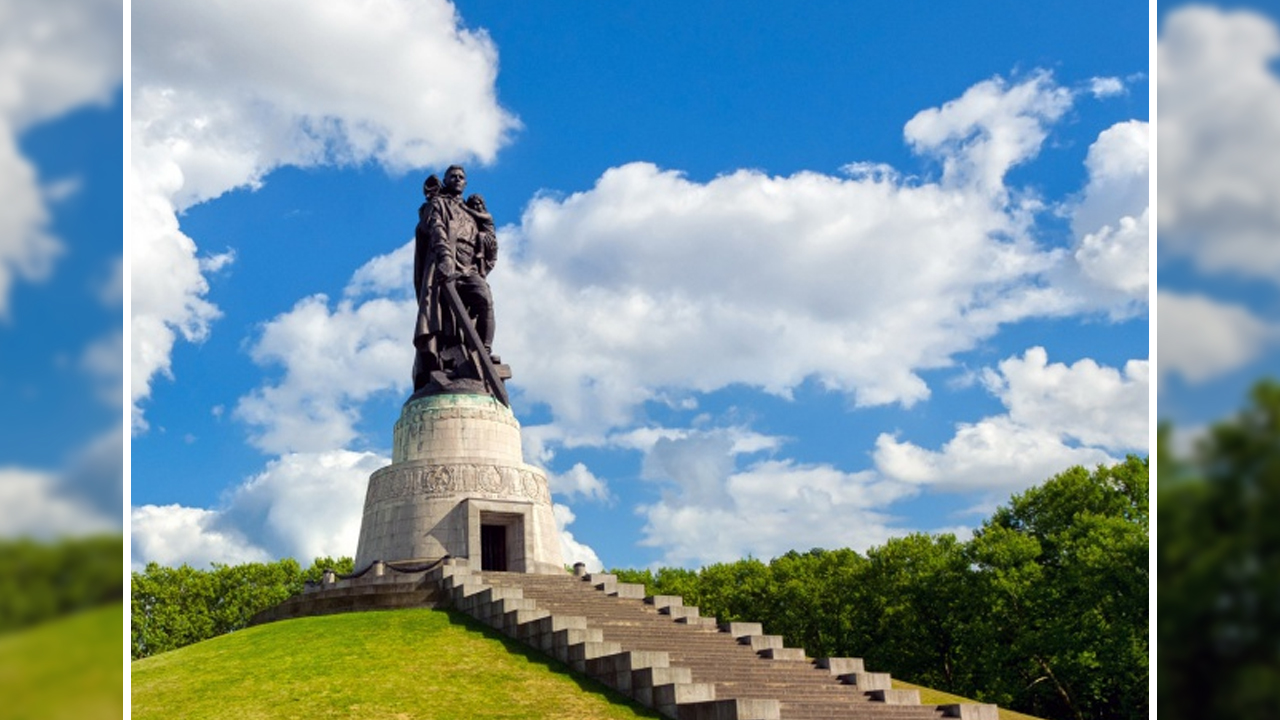 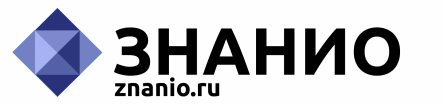 В одной своей руке советский солдат держит опущенный меч, а другой рукой поддерживает спасенную немецкую девочку
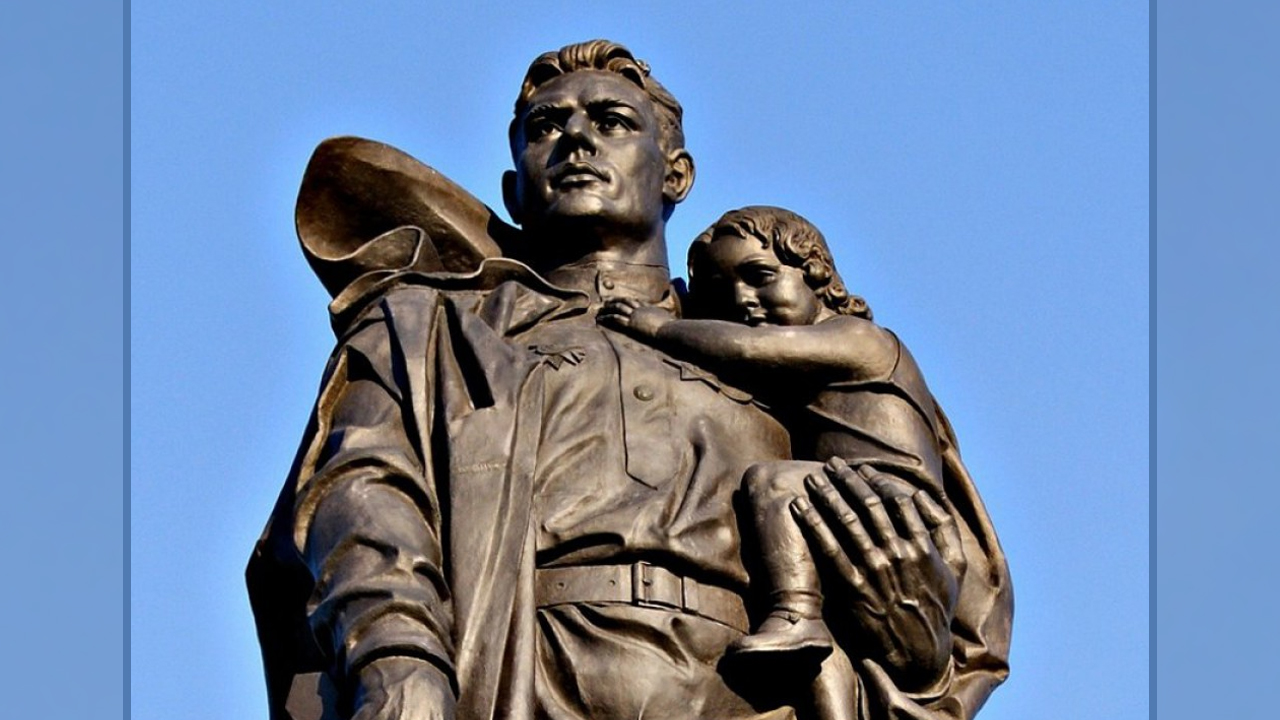 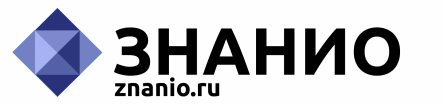 Прототип ― советский солдат Николай Маслов, который  во время штурма Берлина  спас немецкую девочку
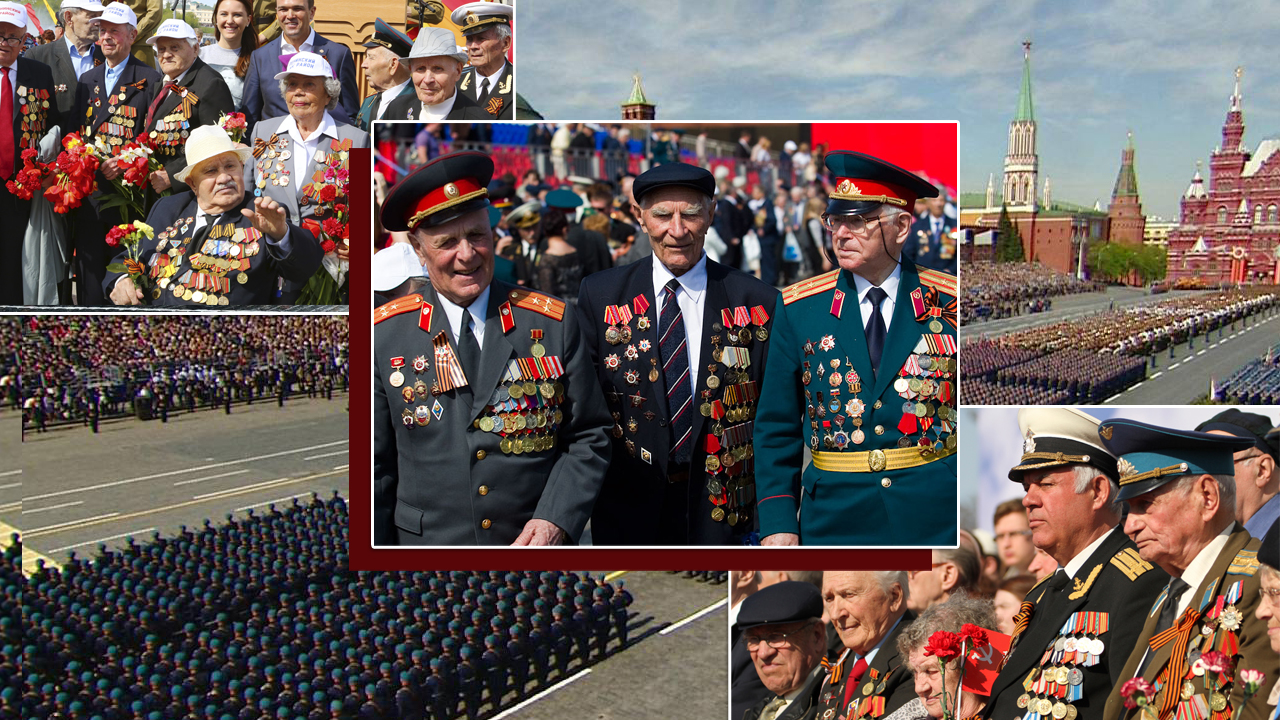 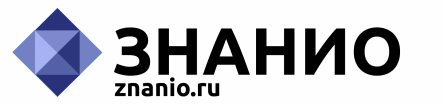 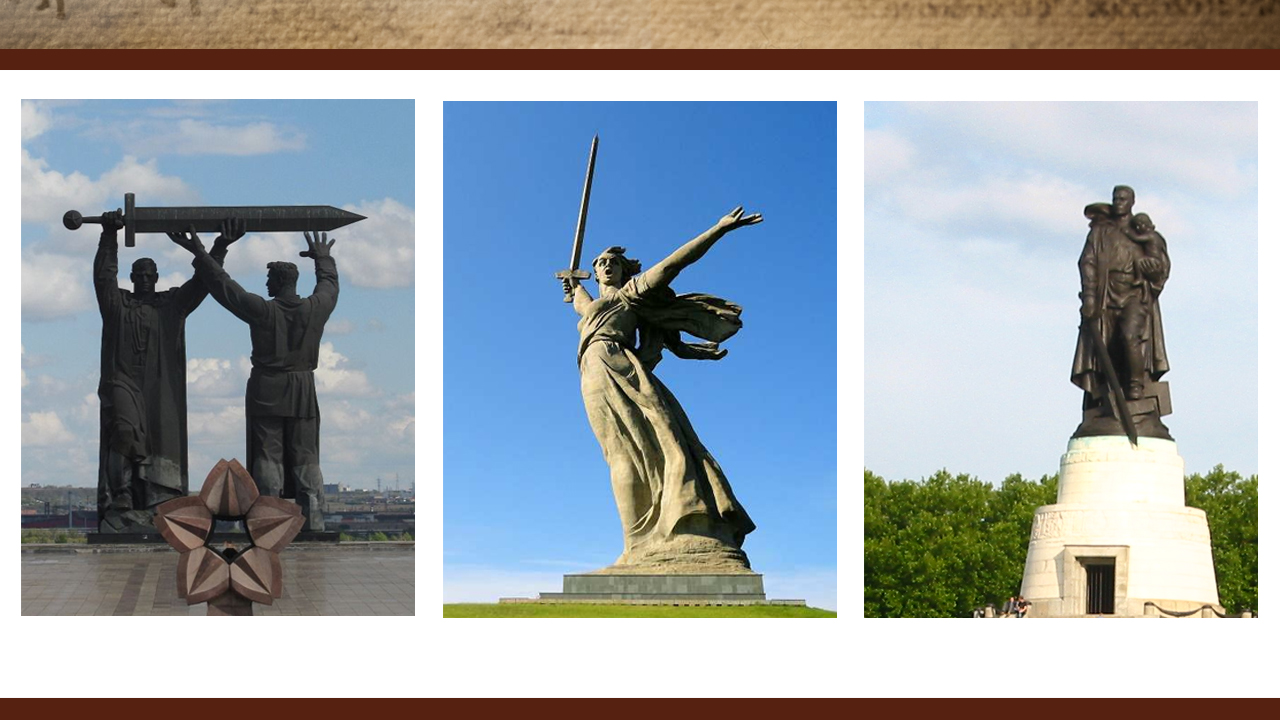 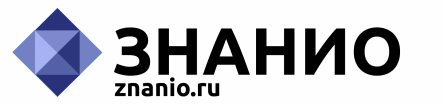 «РОДИНА-МАТЬ ЗОВЕТ»
«ТЫЛ ― ФРОНТУ»
«ВОИН-ОСВОБОДИТЕЛЬ»
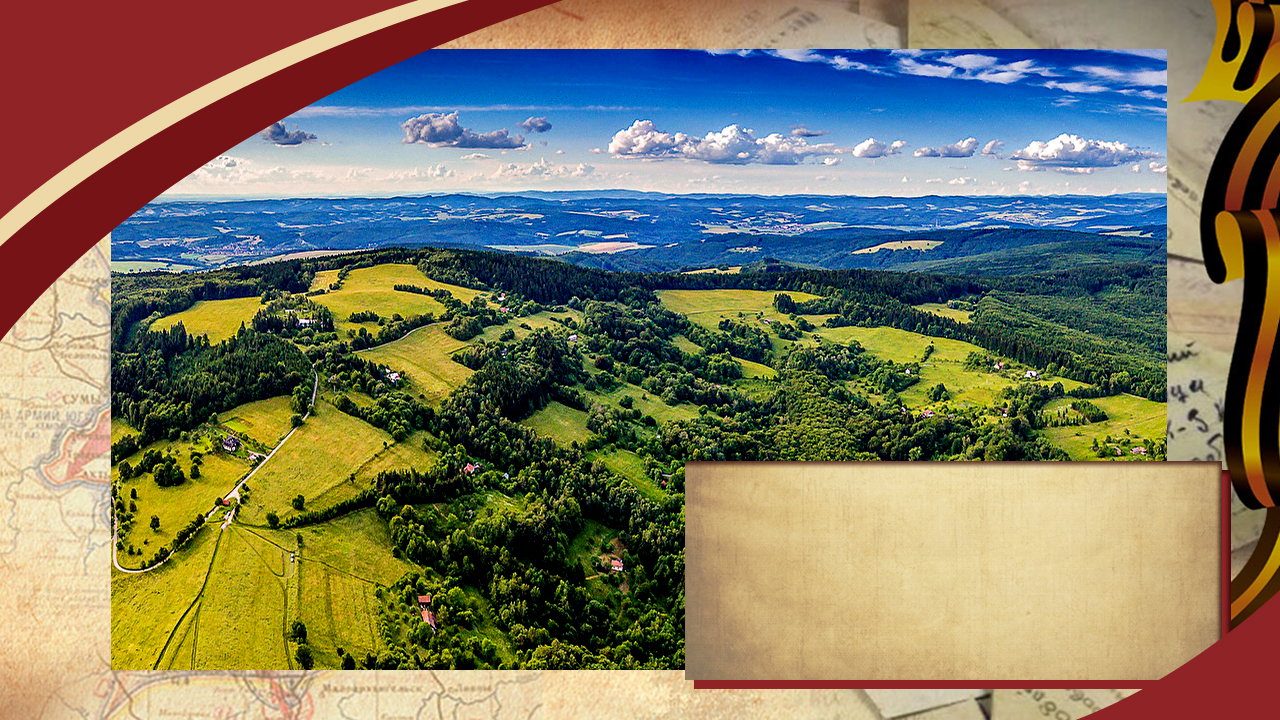 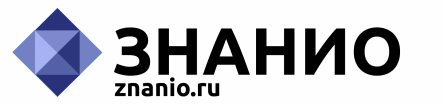 Нам нужен мир
На голубой планете.
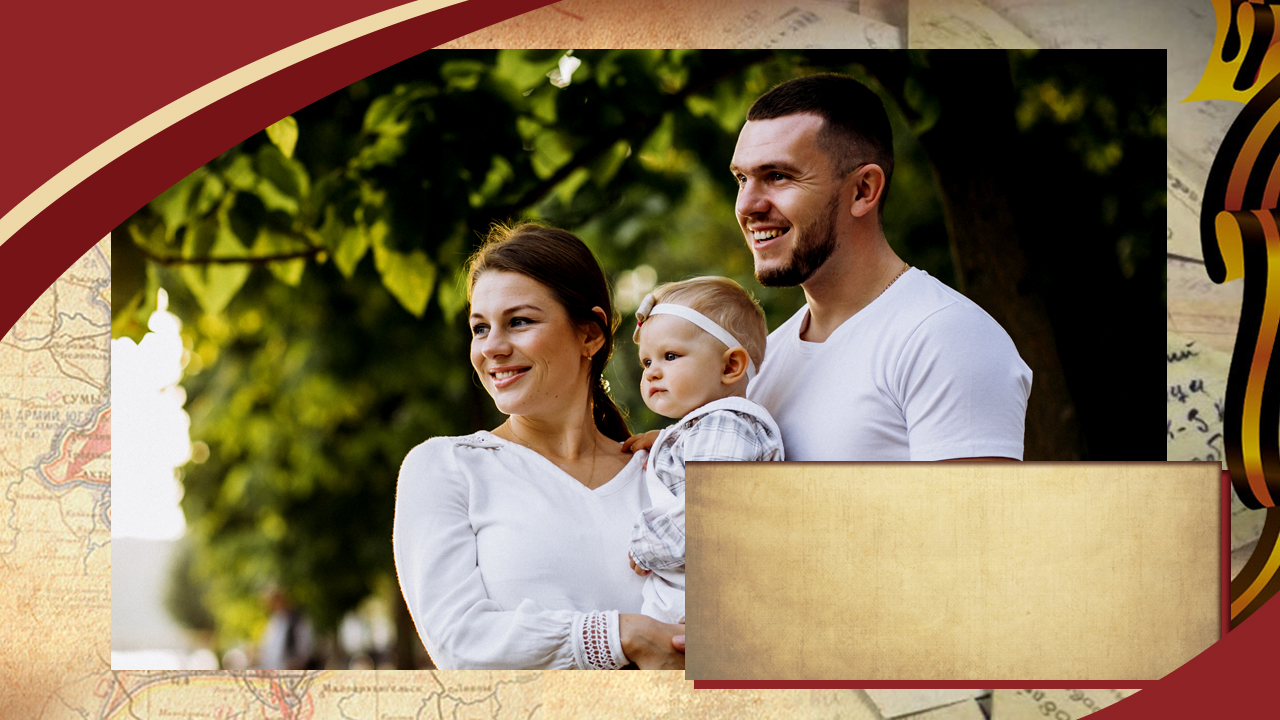 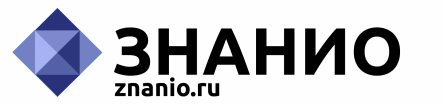 Его хотят и взрослые и дети.
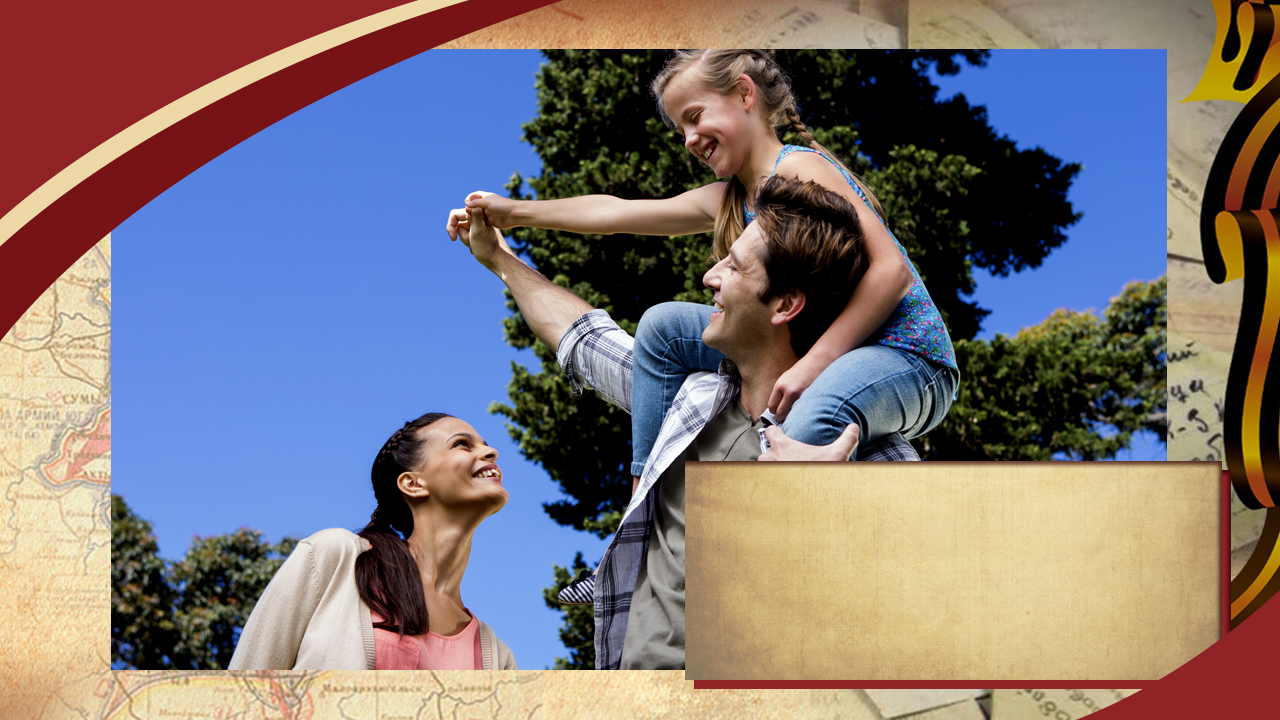 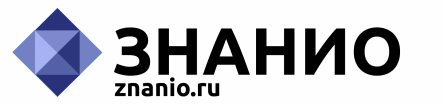 Им хочется, проснувшись					на рассвете,
Не вспоминать, 			не думать о войне!
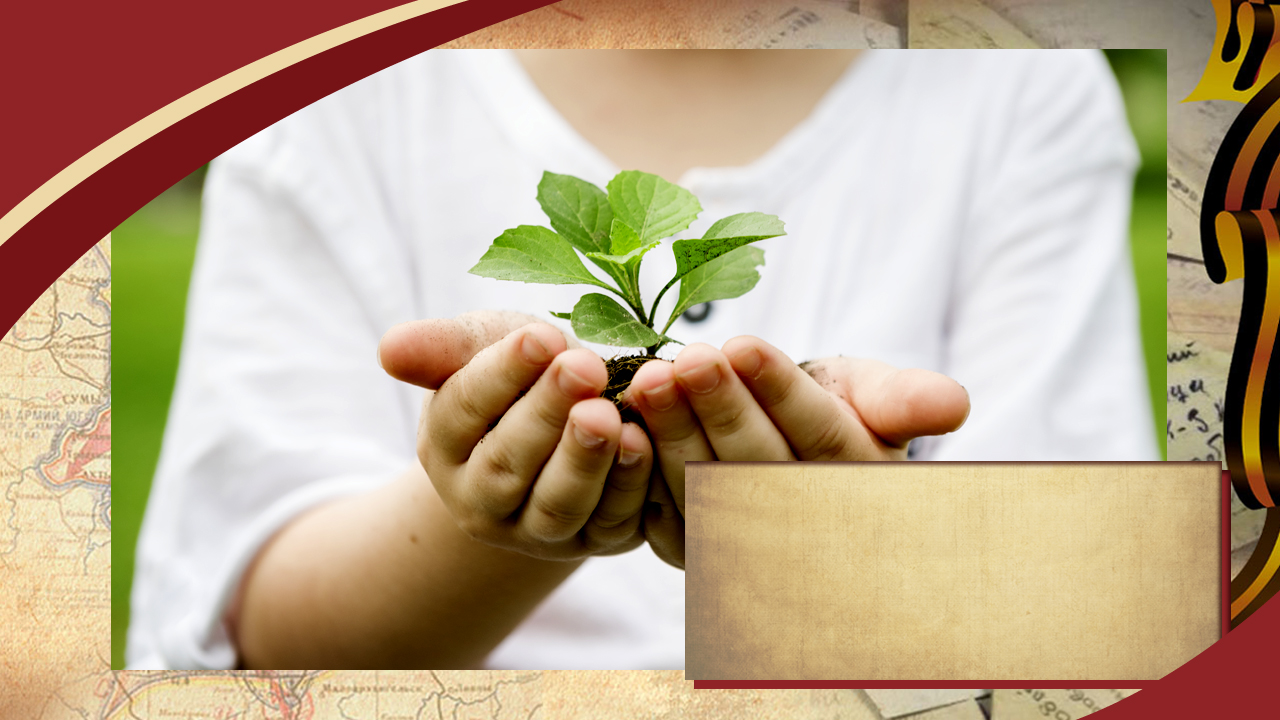 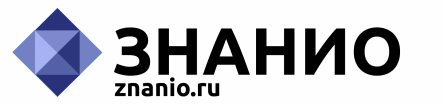 Нам нужен мир, 
			чтоб строить города,
Сажать деревья и 
			работать в поле.
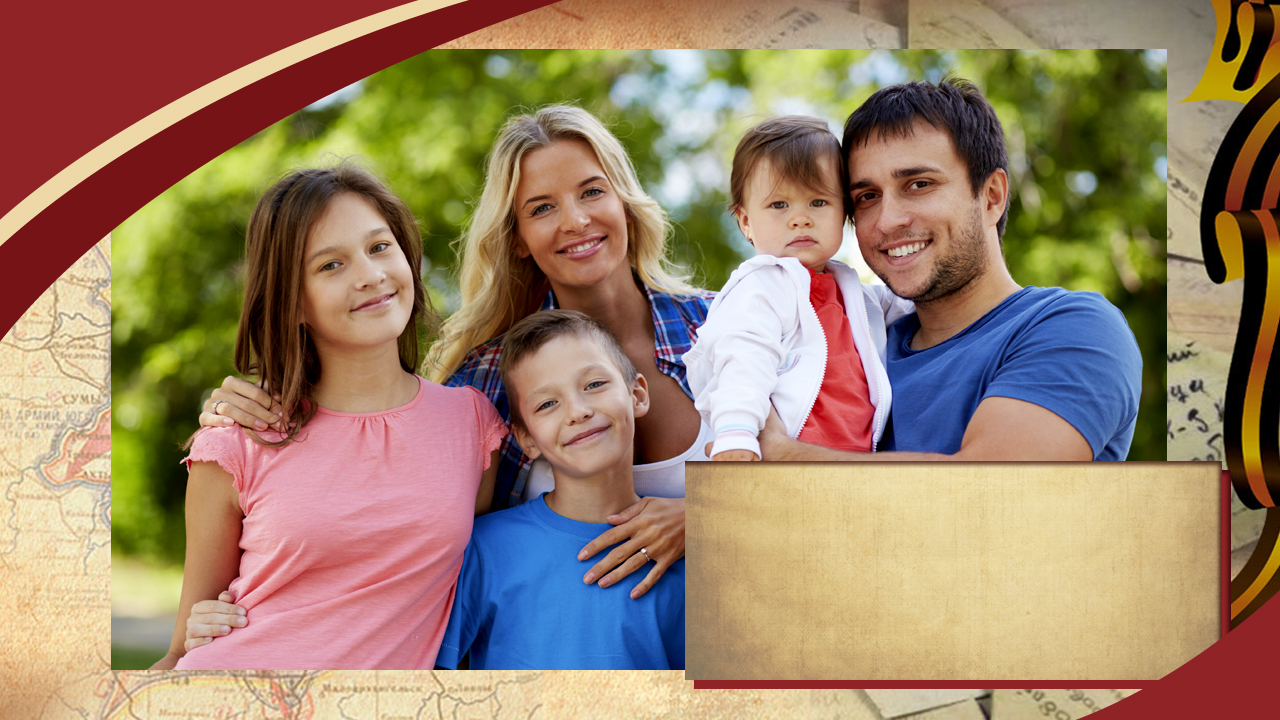 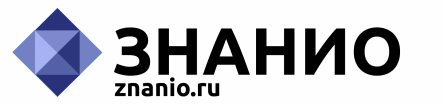 Его хотят все люди 				доброй воли.
Нам нужен мир
				Навеки! Навсегда!
 				И. Кравченко